Upper Limb Fractures
DR. MOHAMMAD DAWOOD M.D.
ORTHOPEDICS AND RECONSTRUCTIVE SURGERY CONSULTANT
MUT’AH UNIVERSITY
2020
Edited by; 
Lana Sabateen 
Malak Al-Majali
Sara Khreisat
Clavicle Fracture – Clinical Anatomy
Clavicle (collarbone) extends between the manubrium of the sternum and the acromion of the scapula.
It is a long, slender, ‘S’ shaped bone that can be palpated along its length. In thin individuals, it is visible under the skin. Facing forward, the medial aspect is convex, and the lateral aspect concave. 
It can be divided into a sternal end, a shaft and an acromial end.
The clavicle has three main functions:
Attaches the upper limb to the trunk as part of the ‘shoulder girdle’.
Protects the underlying neurovascular structures supplying the upper limb.
Transmits force from the upper limb to the axial skeleton
Clavicle Fracture – Clinical Anatomy
Sternal (medial) End 
Contains a large facet – for articulation with the manubrium of the sternum at the sternoclavicular joint,
The inferior surface of the sternal end is marked by a rough oval depression for the costoclavicular ligament (a ligament of the SC joint).
Shaft:
Acts a point of origin and attachment for several muscles – deltoid, trapezius, subclavius, pectoralis major, sternocleidomastoid and sternohyoid
Acromial (lateral) End:
Has a small facet for articulation with the acromion of the scapula at the acromioclavicular joint. It also serves as an attachment point for two ligaments:
Conoid tubercle – attachment point of the conoid ligament, the medial part of the coracoclavicular ligament.
Trapezoid line – attachment point of the trapezoid ligament, the lateral part of the coracoclavicular ligament.
The coracoclavicular ligament is a very strong structure, effectively suspending the weight of the upper limb from the clavicle.
Clavicle Fracture - Overview
Mechanism of injury: Fall on outstretched hand or fall on shoulder
Lateral third fractures of the clavicle are always unstable.
In case of fracture of the clavicle, we always go for conservative management (even if it was displaced, there will be no functional deficit). 

However, we alert the patient that there might be a lump formed. 

Only fractures of the clavicle that are very distal which compromise the stability of the acromioclavicular joint might require surgical intervention.

Usually, the medial part of the clavicle is pulled upward due to action of the sternocleidomastoid muscle that is inserted in it, and the lateral part is pulled downwards due to the weight of the arm.
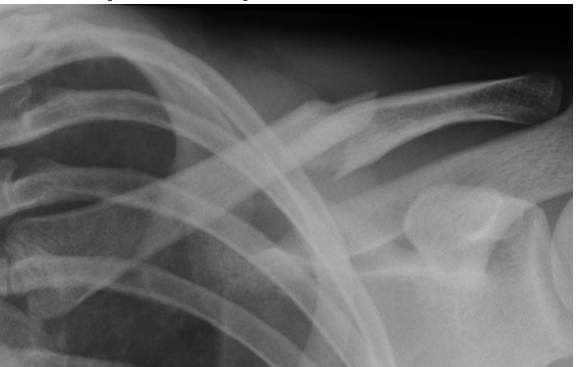 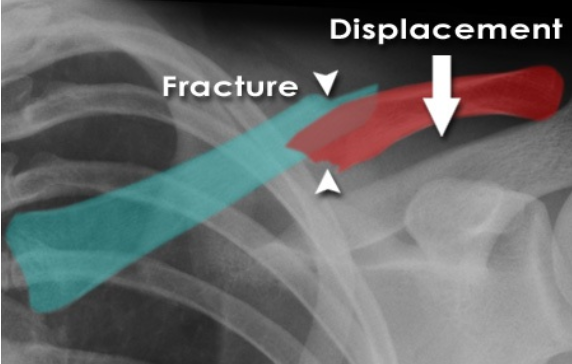 Clavicle Fracture – X-ray
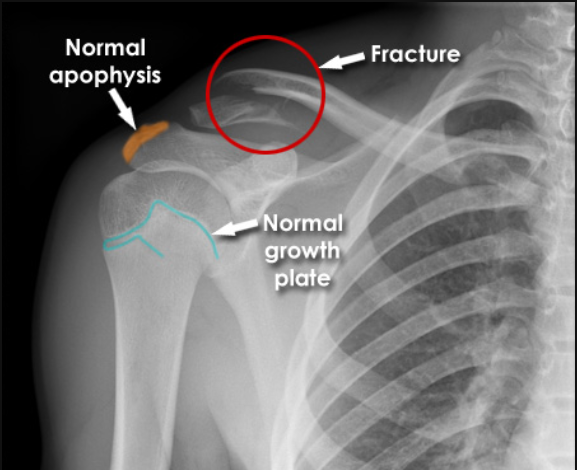 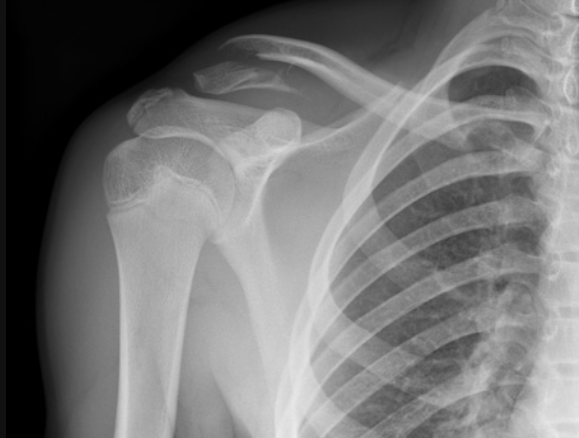 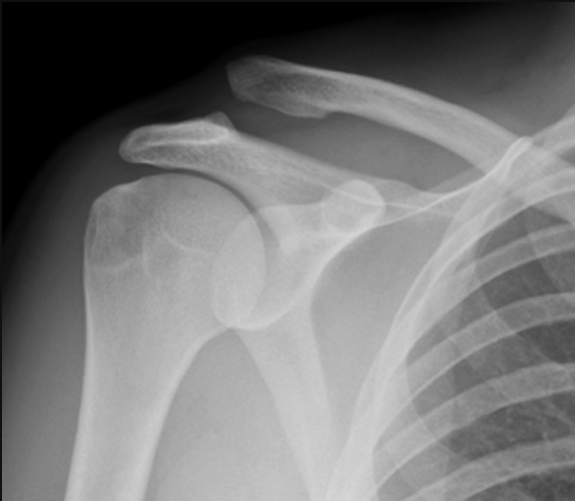 Clavicle Fracture – X-ray
Clavicle Fracture - Overview
Figure-of-eight brace (used to realign the clavicles) or a sling can be used in case of a fracture. With respect to functionally, they are both the same
.
The fracture is almost always displaced, producing a lump along the ‘collar-bone’. Fractures of the outer third are easily mistaken for acromioclavicular injuries.
Clavicle fracture
Treatment
Middle-third fracture (Closed reduction is not possible nor needed) → support the arm in a sling until the pain subsides (usually 1–3 weeks).
Outer-third fractures are quite troublesome and may need open reduction and internal fixation with plate and screws.
Active shoulder exercises should be encouraged

Surgery Indications (Applies for the scapula and proximal humerus as well):
Overlap (more than 2 cm)
Tenting of skin/ open Fracture
Bilateral
Floating shoulder
Non-union

Complications
Early: Injury to the brachial plexus or subclavian vessels.
Late: Malunion, Non-union (needs bone graft and plating
Clavicle Fracture
Anatomy of the Scapula
Costal Surface (Anterior) – Faces the ribcage, contains:
Subscapular fossa a large concave depression over most of its surface.
The subscapularis (rotator cuff muscle) originates from this fossa.
The coracoid process: originating from the superolateral surface of the costal scapula. It is a hook-like projection, which lies just underneath the clavicle. 
The pectoralis minor attaches here.
While the coracobrachialis and biceps brachii (short head) muscles originates from this projection.
Lateral Surface – faces the humerus. 
It is the site of the glenohumeral joint, and of various muscle attachments. Its important bony landmarks include:
Glenoid fossa :shallow cavity, located superiorly.
It articulates with the head of the humerus to form the glenohumeral (shoulder) joint.
Supraglenoid tubercle : a roughening immediately superior to the glenoid fossa.
The place of attachment of the long head of the biceps brachii.
Infraglenoid tubercle: a roughening immediately inferior to the glenoid fossa.
The place of attachment of the long head of the triceps brachii
Posterior Surface – Faces outwards. 
It is a site of origin for the majority of the rotator cuff muscles of the shoulder. It is marked by:
Spine – the most prominent feature of the posterior scapula. It runs transversely across the scapula, dividing the surface into two.
Acromion – projection of the spine that arches over the glenohumeral joint and articulates with the clavicle at the acromioclavicular joint.
Infraspinous fossa – the area below the spine of the scapula, it displays a convex shape.
The infraspinatus muscle originates from this area.
Supraspinous fossa – the area above the spine of the scapula, it is much smaller than the infraspinous fossa, and is more convex in shape.
The supraspinatus muscle originates from this area.
Anatomy of the Scapula
Fracture of The Scapula - Overview
Relatively Uncommon.
 Caused by a high energy trauma, main focus is lung injury.
 The body of the scapula is fractured by a crushing force, which usually also fractures ribs and may dislocate the sternoclavicular joint. 
 The neck of the scapula may be fractured by a blow or by a fall on the shoulder.
 Acromion and coracoid are fractured by a direct force.
 Glenoid fossa is fractured due to impaction of the joint (needs CT)
X-ray findings: 
Crack in acromion or glenoid
Communited fracture of body
Fracture of the neck with outer fragment pulled down
Fracture of The Scapula - Overview
Shoulder movements are painful but possible.
If breathing also is painful, thoracic injury must be excluded.
Treatment: The patient wears a sling for comfort (The tone of the surrounding muscles will hold the pieces in place for healing)

Reduction is usually unnecessary unless:
It’s a large glenoid fragment (open reduction)
Articular surface involvement
Neck of glenoid

Complications:
1st rib fracture
Pulmonary contusion
Vascular / Brachial plexus injury
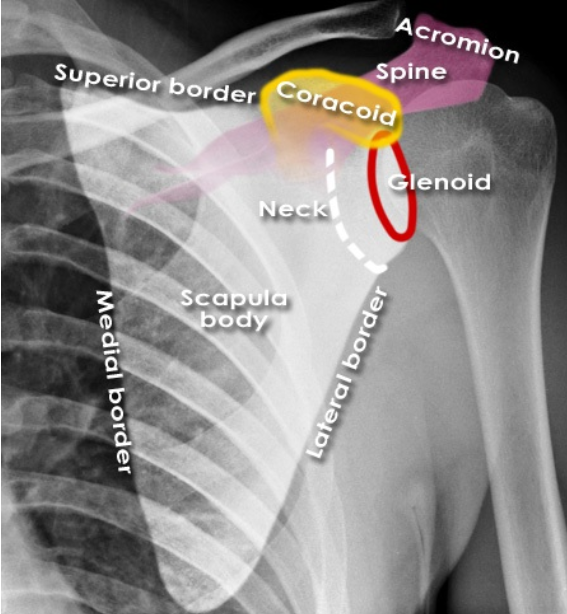 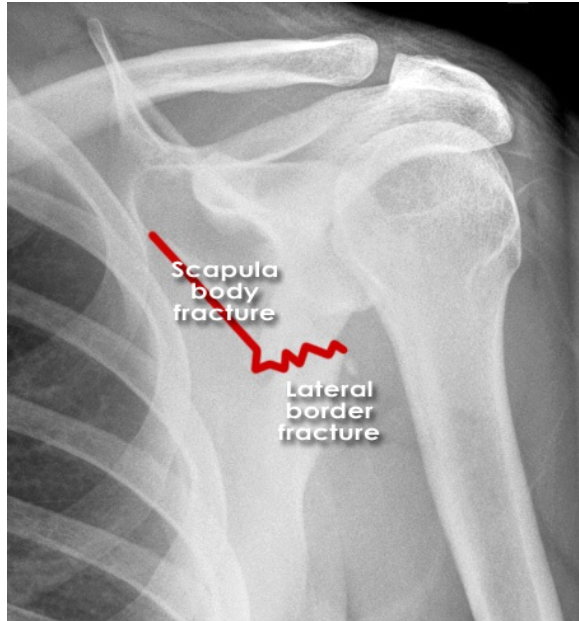 Fracture of The Scapula – X-ray
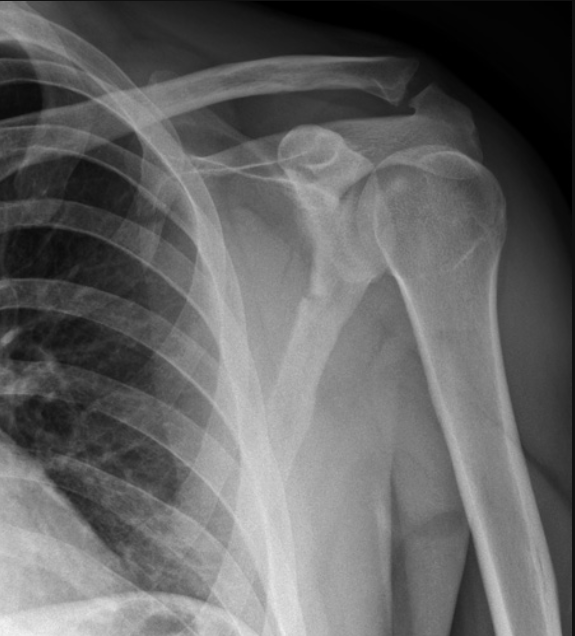 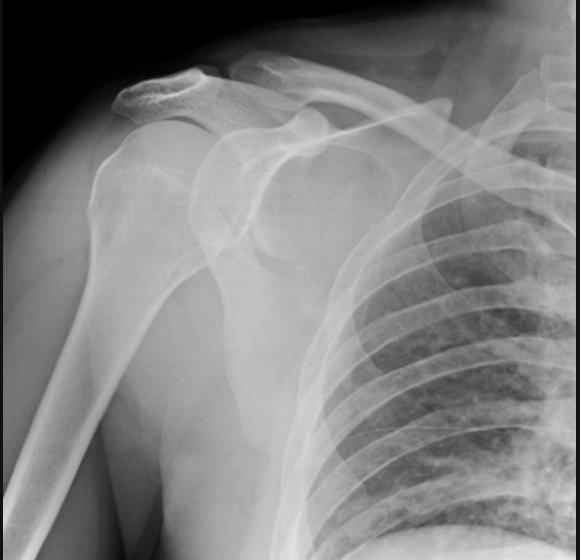 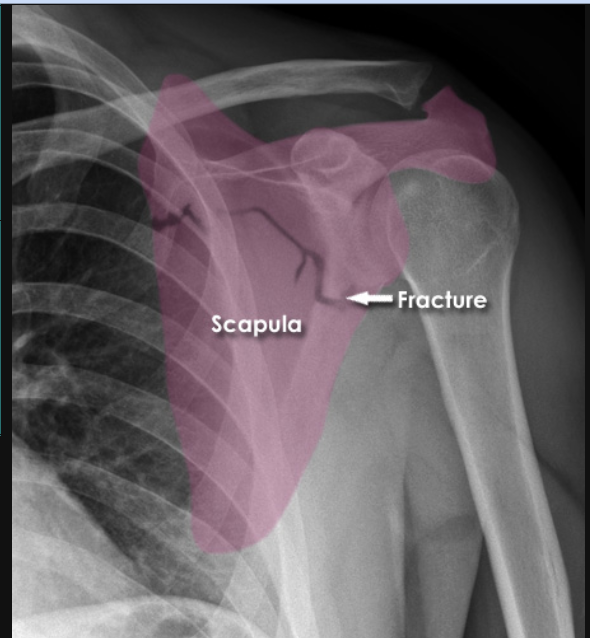 Fracture of The Scapula – X-ray
Fractures of the Humerus
Proximal Humerus – Anatomy
Consists of:
The Head: the upper end of the humerus, it faces medially, upwards and backwards and is separated from the greater and lesser tubercles by the anatomical neck.
The greater tubercle is located laterally on the humerus and has anterior and posterior surfaces. 
It serves as an attachment site for three of the rotator cuff muscles – supraspinatus, infraspinatus and teres minor – they attach to superior, middle and inferior facets (respectively) on the greater tubercle.
The lesser tubercle is much smaller, and more medially located on the bone. It only has an anterior surface. 
It provides attachment for the last rotator cuff muscle – the subscapularis.
Proximal Humerus – Anatomy
Intertubercular sulcus deep groove separating the two tubercles.
The tendon of the long head of the biceps brachii emerges from the shoulder joint and runs through this groove.
The edges of the intertubercular sulcus are known as lips. 
Pectoralis major, teres major and latissimus dorsi insert on the lips of the intertubercular sulcus. This can be remembered with the mnemonic “a lady between two majors”, with latissimus dorsi attaching between teres major on the medial lip and pectoralis major laterally.
The surgical neck runs from just distal to the tubercles to the shaft of the humerus. 
The axillary nerve and circumflex humeral vessels lie against the bone here.
Proximal Humerus Fractures - Overview
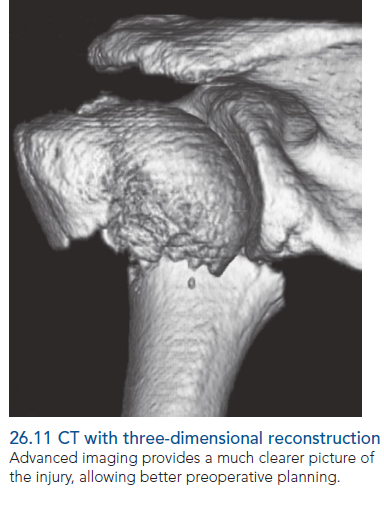 Occur more commonly in osteoporotic women (minimal trauma) or to a lesser degree in young patients due to high energy trauma.

Test the function of the axillary nerve by asking the patient to abduct his\her hand (function of the deltoid), however if the patient is in pain we test the sensation in the skin over the distal half of the deltoid or we simply put our hands on top of the deltoid muscle and ask him to abduct to see if there is contraction of the muscle.
 
The axillary nerve winds around the surgical neck of the humerus, so fracture in that area can affect the axillary nerve.
 
 
The anatomical neck is the junction between the head and the tuberosities, while the surgical neck is the junction between the metaphysis and the diaphysis and it has no anatomical landmarks.
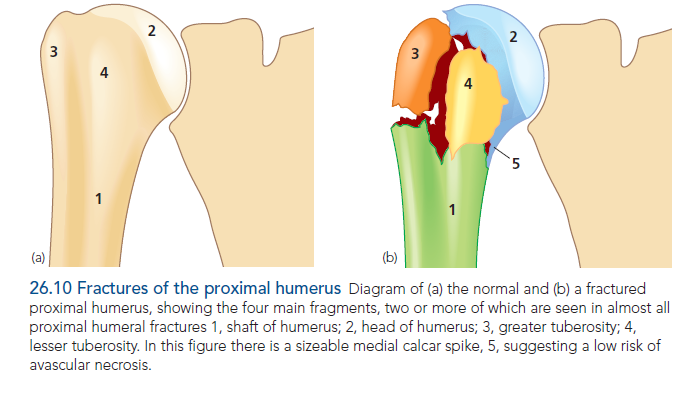 Proximal Humerus Fractures - Overview
Neer’s classification of proximal humeral fractures is based on the number of displaced fragments and not the number of fractures.
The higher the number of displaced fragments, the less stable they are, the higher the need for surgical management.
According to Neer’s classification:
A one-part fracture is one in which the fragments are undisplaced or firmly impacted (i.e. the humerus appears to be ‘in one piece’)
A two-part fracture is one in which the neck fracture is displaced (i.e. there are only two fragments, the humeral head and the rest of the bone); Displacement of 2 parts: 1) Displacement of 1cm or 2) < 45-degree angulation.
Three-part or four-part fractures are those in which, in addition to the neck fracture, one or both of the tuberosities is also fractured.
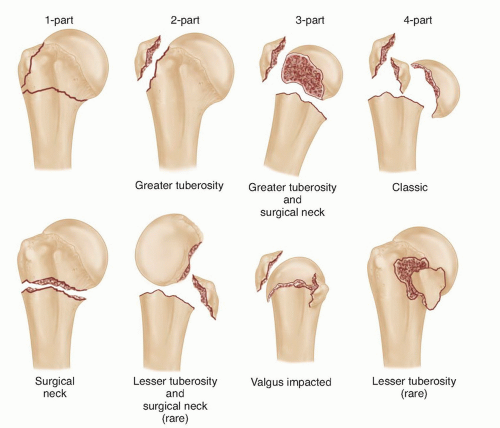 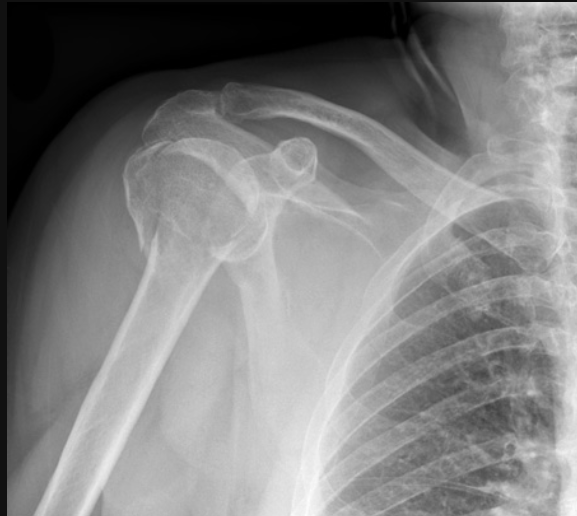 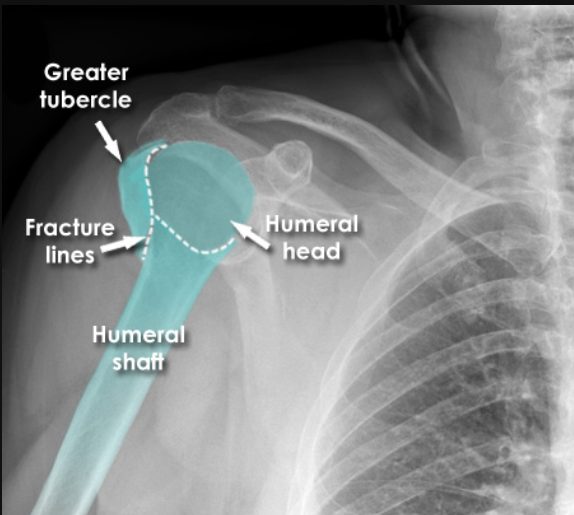 Proximal Humerus Fractures - Overview
The patient should be examined for signs of axillary nerve or brachial plexus injury.
Axillary and scapular lateral views should always be obtained, to exclude dislocation of the shoulder.
X-ray: 
Elderly : Single impacted Fracture across the surgical neck and sometimes a separate fracture of greater tuberosity. With good definition x-ray several undisplaced fractures might be seen.
Young: Fragments are more clearly defined
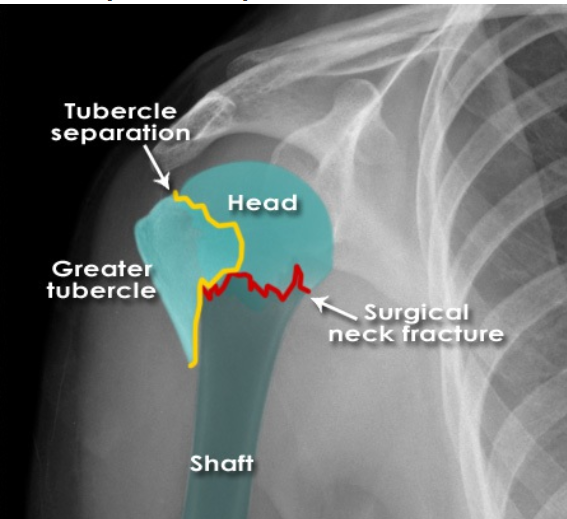 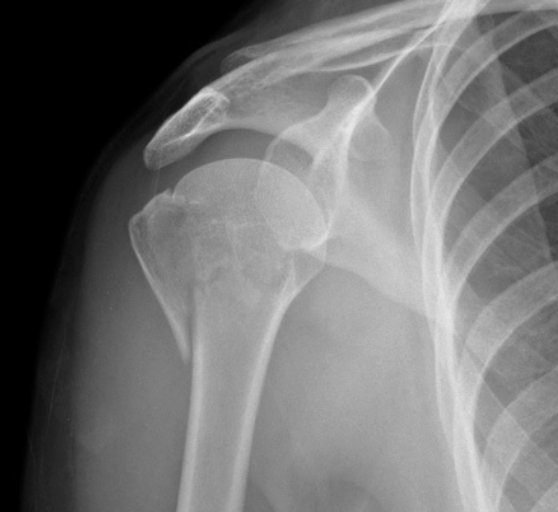 Proximal Humerus Fractures
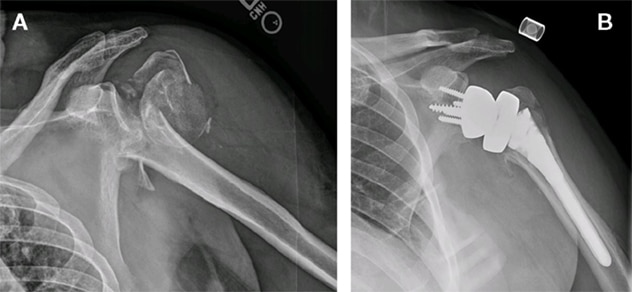 Pain may not be very severe because the fracture is often firmly impacted. However, the appearance of a large bruise in the upper arm is very suspicious.
The patient should be examined for signs of axillary nerve or brachial plexus injury.
Treatment
Impacted or minimally displaced fractures: Conservative – Sling (6w) and active movement.
Two-part fractures: closed reduction, the arm is then bandaged to the chest for 3 or 4 weeks.
Three-part fracture:
young, active individuals: open reduction and internal fixation with a plate and screws.
elderly patients with osteoporotic bone : manipulative reduction followed by physiotherapy
Four-part fractures: prosthetic replacement
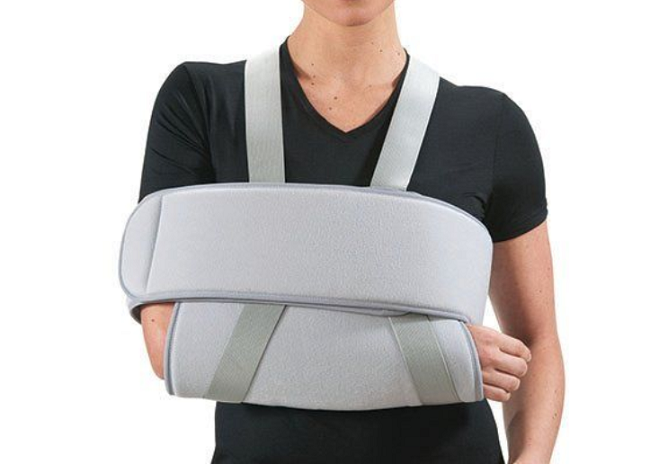 [Speaker Notes: ** Generally: Young type 2,3,4: open reduction and internal fixation
Elderly 2, sometimes 3: open reduction internal fixation
Elderly 4: replacement]
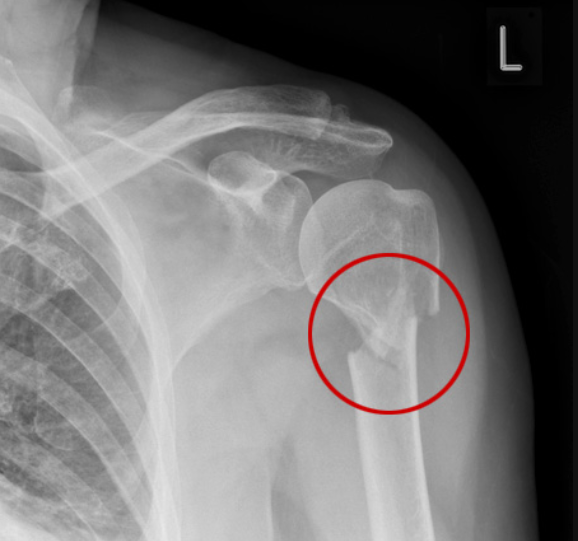 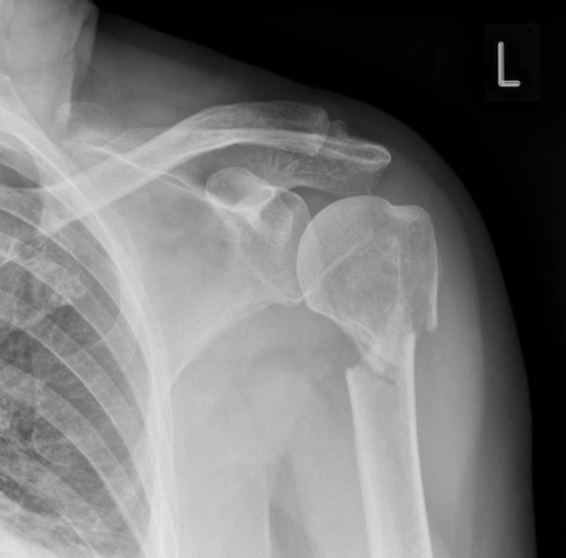 Proximal Humerus Fracture
Proximal Humerus Fractures - Complications
General complications of any fracture.
Injury to rotator cuff muscles in case of dislocation
Avascular necrosis. (the blood supply of the head of the humerus is retrograde and this might occur in case of fracture in the anatomical neck), especially in type 3 or 4.
Stiffness: minimized by starting exercises as early as possible, most common.
Shoulder dislocation.
Malunion due to migration of the distal parts of the humerus upwards.
Humerus Shaft – Anatomy
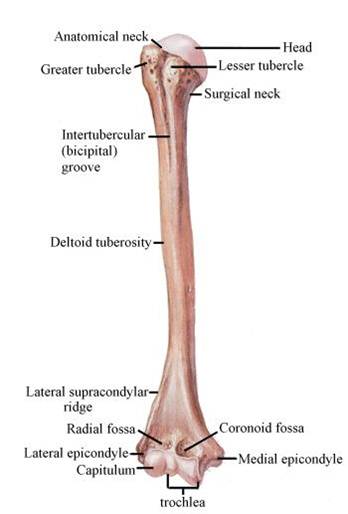 Site of attachment for various muscles. Cross section views reveal it to be circular proximally and flattened distally.
On the lateral side of the humeral shaft is a roughened surface where the deltoid muscle attaches - deltoid tuberosity.
The radial (or spiral) groove is a shallow depression that runs diagonally down the posterior surface of the humerus, parallel to the deltoid tuberosity. 
The radial nerve and profunda brachii artery lie in this groove. 
The following muscles attach to the humerus along its shaft:
Anteriorly – coracobrachialis, deltoid, brachialis, brachioradialis.
Posteriorly – medial and lateral heads of the triceps (the spiral groove demarcates their respective origins).
Humerus Shaft Fractures – Overview
Deforming forces of the humerus are the deltoid and perctoralis major. 
The proximal part is abducted due to the action of the deltoid muscle, unless the fracture was proximal to the insertion of the deltoid in which the distal part of the fracture will be abducted.
If fracture is proximal to P.major and deltoid: Varus of joint (Distal adducted)
If fracture is between the insertion of both: adduction of proximal (P.major) and abduction of distal (Deltoid)
If fracture is distal to the deltoid: upward (coracobrachialis and triceps)
Humerus Shaft Fracture - Overview
It is important to know the type of fracture to determine the mechanism of injury, and therefore evaluate the degree of soft tissue:
A direct injury is associated with more soft tissue loss than a twisting injury, and therefore the healing potential in a spiral fracture is much better than that in a transverse fracture.

A fall on the hand may twist the humerus, causing a spiral fracture. 
A fall on the elbow with the arm abducted may hinge the bone, causing an oblique or transverse fracture. 
A direct blow to the arm causes a fracture which is either transverse or comminuted. A fracture of the shaft in an elderly patient may be through a metastasis.
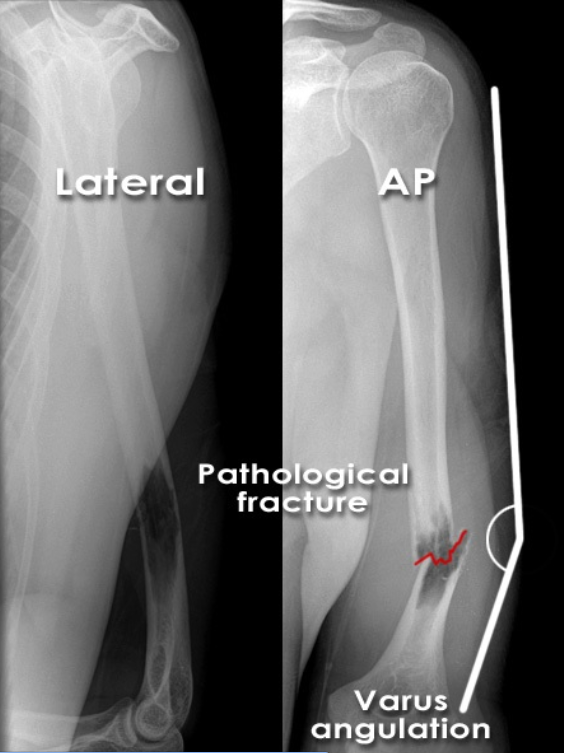 Humerus Shaft Fractures
The arm is painful, bruised and swollen. 

Active extension of the wrist and fingers should be tested before and after treatment because the radial nerve may be damaged.

In this type of fracture injury to the radial nerve is more common.

we test for this by asking the patient to perform finger extension. (better than wrist extension because the radial nerve gives its branches very proximally)

Holstein Lewis fracture: Distal 1/3 shaft fracture where radial nerve emerges from anterolateral aspect. Has an increased risk of radial nerve injury (18 – 33 %)
Humeral Shaft Fracture
Complications: 
Radial nerve palsy (wrist-drop and paralysis of the metacarpophalangeal [MCP] extensors)
Non-union Midshaft fractures sometimes fail to unite. This is treated by bone grafting and internal fixation ( a slight malunion of humerus is forgiving due to the high range of motion of shoulder)
Stiffness of the elbow (due to the cast)
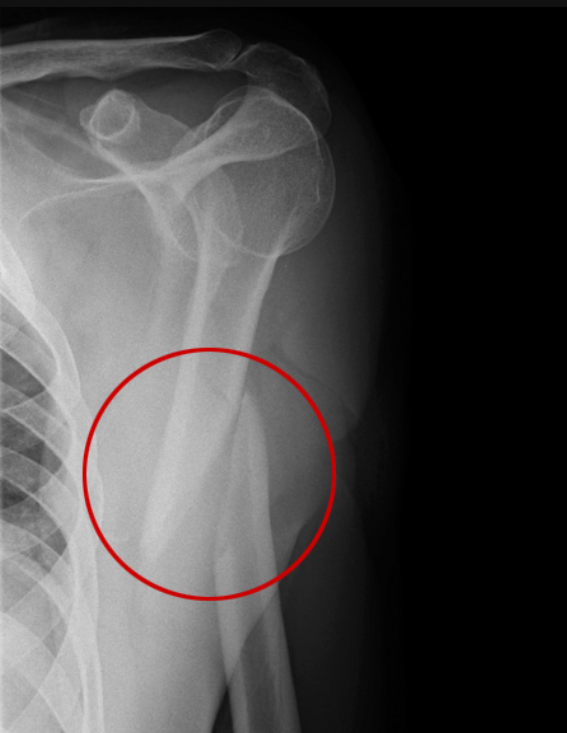 Humerus Shaft Fracture - Treatment
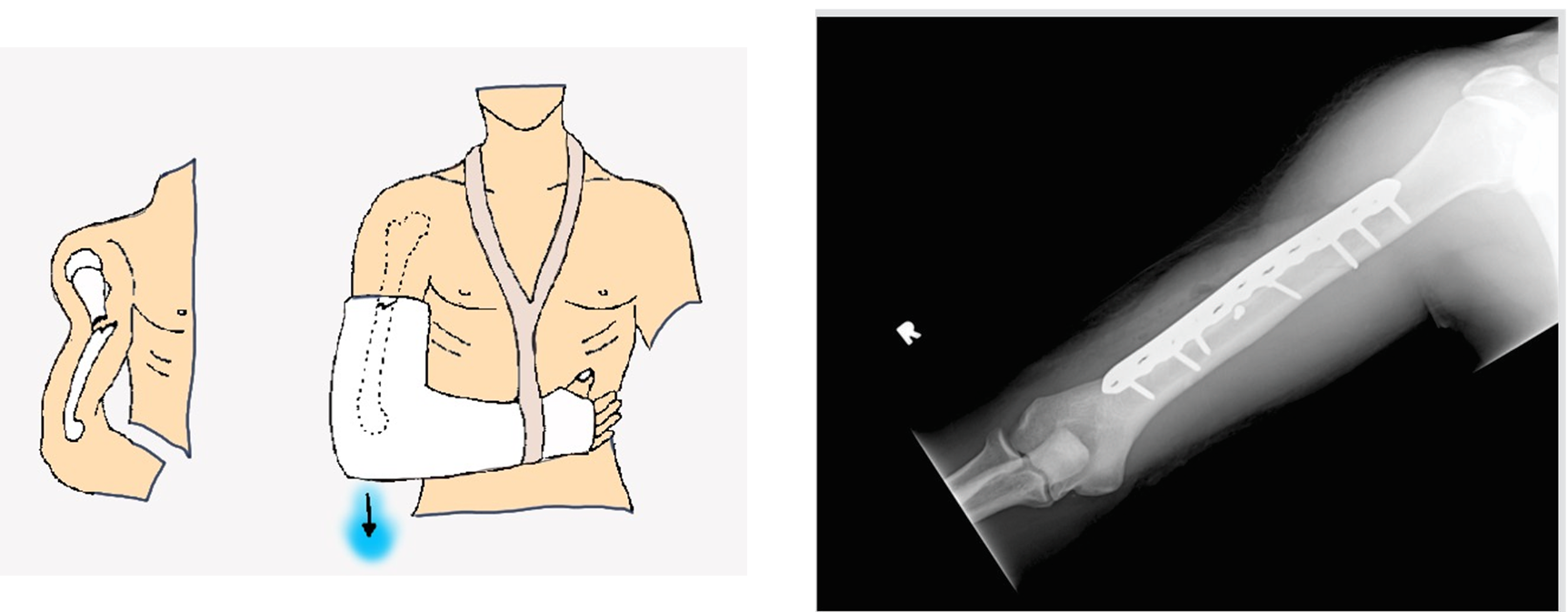 Treatment:

Any diaphyseal fracture we need to restore length alignment and rotation.

The cast is applied from the shoulder to the wrist with the elbow flexed to 90 degrees; after 2–3 weeks, it may be replaced by a shorter cast (shoulder to elbow) or by a removable brace.

The weight of the arm with an external cast is usually enough to pull the fragments into alignment.
Humerus Shaft Fracture - Treatment
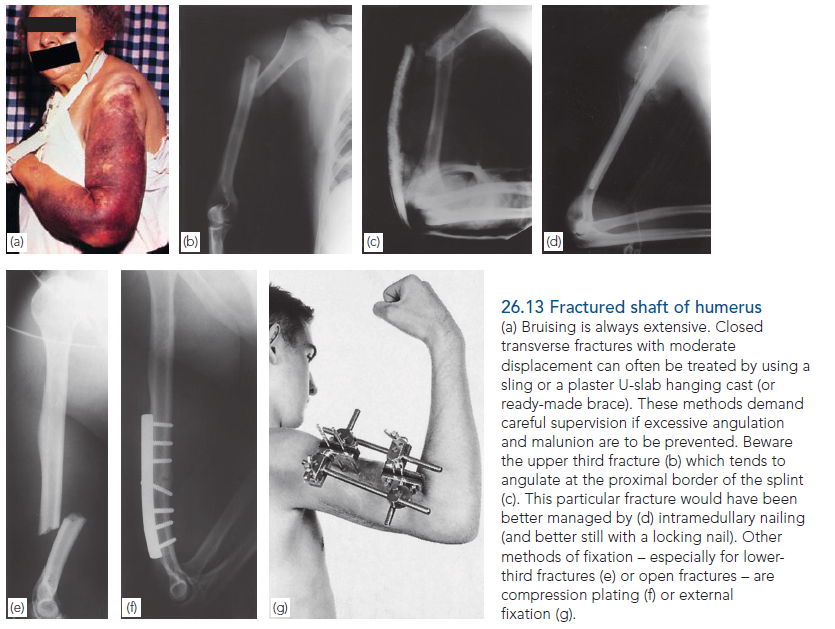 Open reduction and internal fixation
Indications for surgery:
Fracture is very unstable
Open fracture
Floating elbow or shoulder
Bilateral
Pathological fracture
Severe multiple injuries 
Segmental fractures 
Displaced intra-articular extension of the fracture
Distal Humerus – Anatomy
The lateral and medial borders of the distal humerus form medial and lateral supra-epicondylar ridges. 
The lateral supra-epicondylar ridge is more roughened, providing the site of common origin of the forearm extensor muscles.
Immediately distal to the supra-epicondylar ridges are extracapsular projections of bone, the lateral and medial epicondyles.
Both can be palpated at the elbow. 
The medial is the larger of the two and extends more distally. 
The ulnar nerve passes in a groove on the posterior aspect of the medial epicondyle where it is palpable.
Distally, the trochlea is located medially, and extends onto the posterior aspect of the bone. Lateral to the trochlea is the capitulum, which articulates with the radius.
Also located on the distal portion of the humerus are three depressions, known as the coronoid, radial and olecranon fossae. They accommodate the forearm bones during flexion or extension at the elbow.
Distal Humerus Fractures - Types
There are three types of distal humeral fracture:
Extra-articular supracondylar fracture.
Intra articular uni-condylar fracture.
Bicondylar fractures.
Distal Humerus Fracture – Supracondylar
More common in children. When in adults it’s usually displaced or unstable and due to a high energy trauma.
The brachial artery runs just above the condyles of the humerus. Also, the median nerve might be injured in the case of a supracondylar fracture.
The elbow is second only to the distal forearm for frequency of fractures in children. Most of these injuries are supracondylar fractures, the remainder being divided between condylar, epicondylar and proximal radial and ulnar fractures.
Boys are injured more often than girls and more than one half of the patients are under 10 years old.
The usual accident is a fall directly on the point of the elbow or onto the outstretched hand with the elbow forced into valgus or Varus. Pain and swelling are often marked
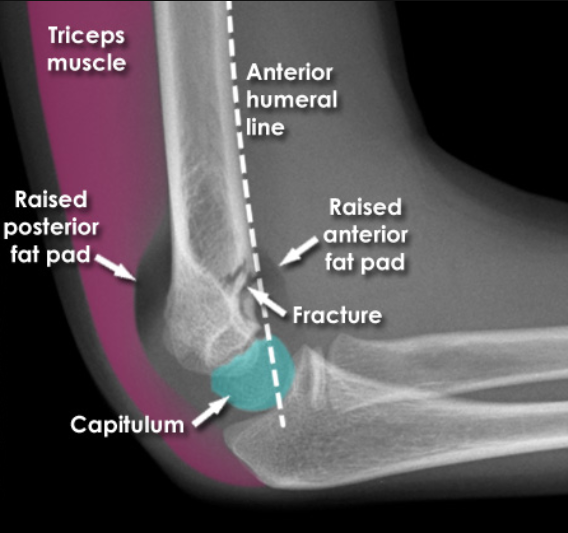 Distal Humerus Fracture – Supracondylar
Supracondylar fractures are among the commonest fractures in children. The distal fragment may be displaced and/ or tilted either posteriorly or anteriorly, medially or laterally; sometimes it is also rotated. Posterior displacement and tilt is the commonest (95% of all cases), suggesting a hyperextension injury, usually due to a fall on the outstretched hand.

Management:
If there is even a suspicion of a fracture, the elbow is gently splinted in 30 degrees of flexion to prevent movement and possible neurovascular injury during the x-ray examination
Posteriorly displaced fractures, associated with severe swelling; reduction under general anesthesia (ORIF) and the arm is held in a collar and cuff.
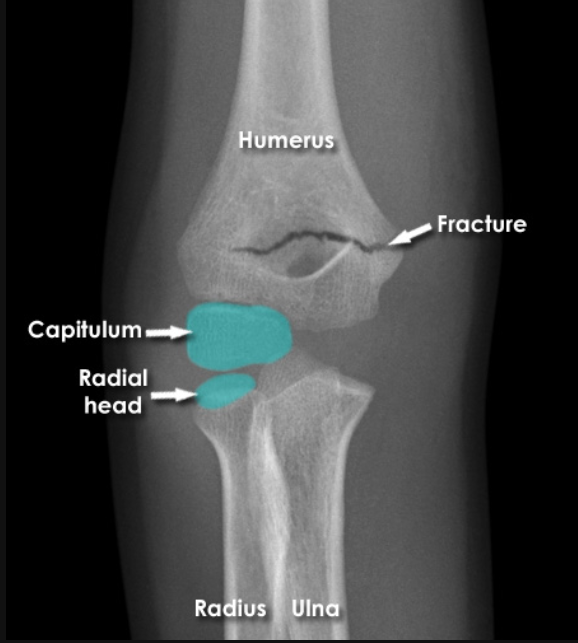 Distal Humerus Fracture – Supracondylar
Complications:
Vascular injury: brachial artery (Direct or due to the swelling), compartment syndrome (Volkmann's ischemic contracture.)
Nerve injury: median (anterior interosseous nerve) nerve (Patient won’t be able to do “okay” sign due to weakness of flexor pollicis longus 
Malunion: common, Cubitus Varus or cubitus valgus.
Gartland Classification:
Type I: minimally displaced
Type II: displaced with an intact posterior cortex
Type III: completely offended.
Distal Humerus Fracture – Condylar
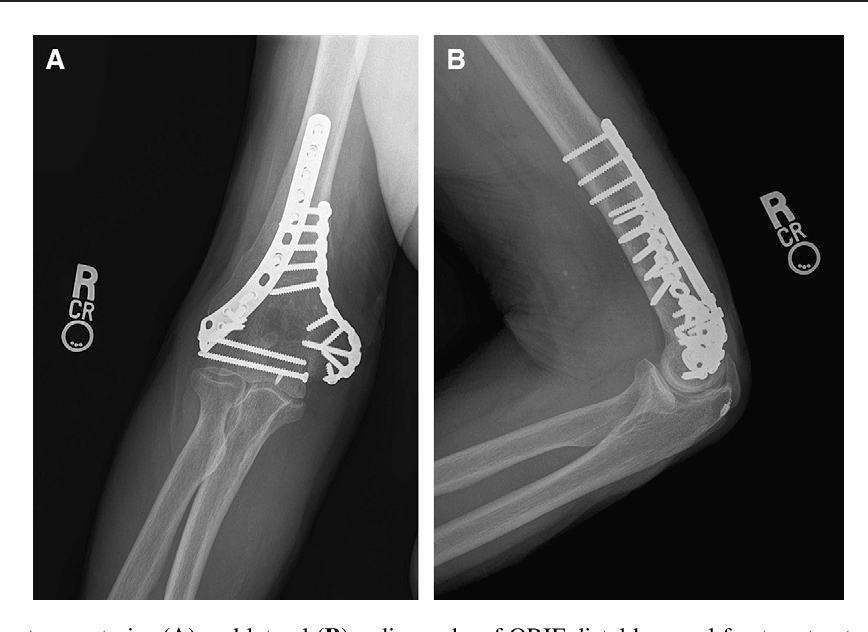 Patients usually present with swelling, limited range of movement and tenderness over injured condyle. 
Crepitus with motion is frequently present.
A severe blow on the point of the elbow drives the olecranon process upwards, splitting the condyles apart.
It is an intra-articular fracture due o a high energy trauma with soft tissue damage (except in osteoporotic patients)
In case of fracture of the medial condyle, injury to the ulnar nerve is likely.
On x-ray the fracture extends from lower humers to the elbow joint
Distal Humerus Fracture – Condylar
Treatment
Undisplaced fractures: posterior slab with the elbow flexed almost 90 degrees
Displaced condylar fractures: Open reduction and internal fixation through a posterior approach is the treatment of choice.
Osteoporotic: Elbow joint replacement.
Complications
Vascular injury (brachial)
Nerve Injury (radial, median, ulnar - most common -)
Stiffness: most common
Heterotopic Ossification
Radial head and Neck Fractures.
Olecranon Fractures. 
Monteggia Fracture Dislocation
Galeazzi Fracture Dislocation .
Both Bones Radius and Ulna Shaft
Distal Radius Fracture
Forearm fractures
Proximal Region of the Radius - Anatomy
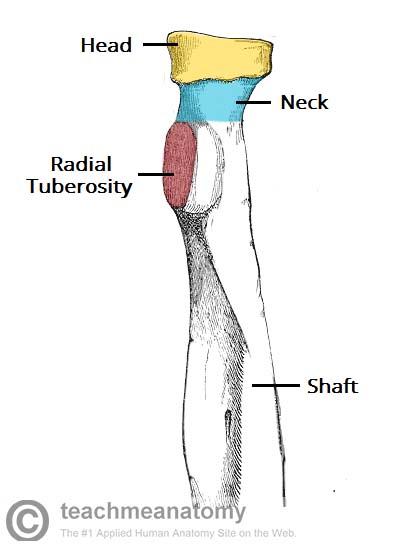 The proximal end of the radius articulates in both the elbow and proximal radioulnar joints.
Important bony landmarks include the head, neck and radial tuberosity:
Head of radius: A disk shaped structure, with a concave articulating surface. It is thicker medially, where it takes part in the proximal radioulnar joint.
Neck: A narrow area of bone, which lies between the radial head and radial tuberosity.
Radial tuberosity: A bony projection.
Serves as the place of attachment of the biceps brachii muscle.
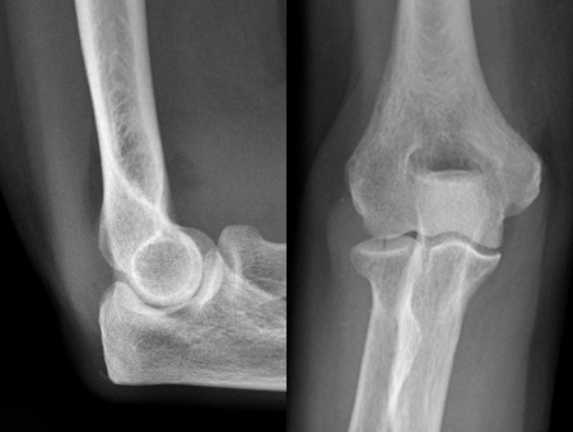 Radial Head Fracture
Among the most common elbow fractures.

The patient experiences pain on supination and pronation. Pain and local tenderness posterolateral of proximal radius end.

A fall on the outstretched hand with the elbow extended and the forearm pronated causes impaction of the radial head against the capitulum. 

In adults this may fracture the head of the radius; in children, it is more likely to fracture the neck of the radius (possibly because the head is largely cartilaginous).
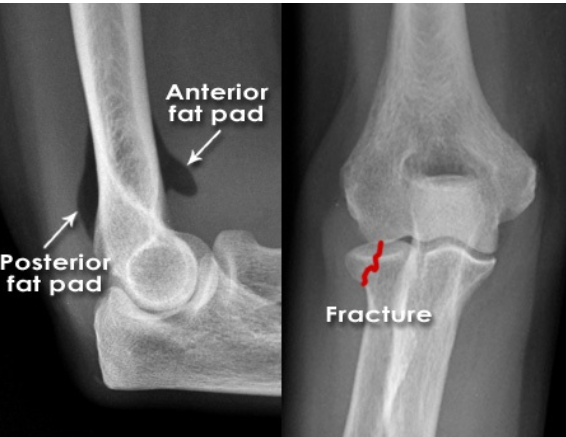 Radial Head Fracture
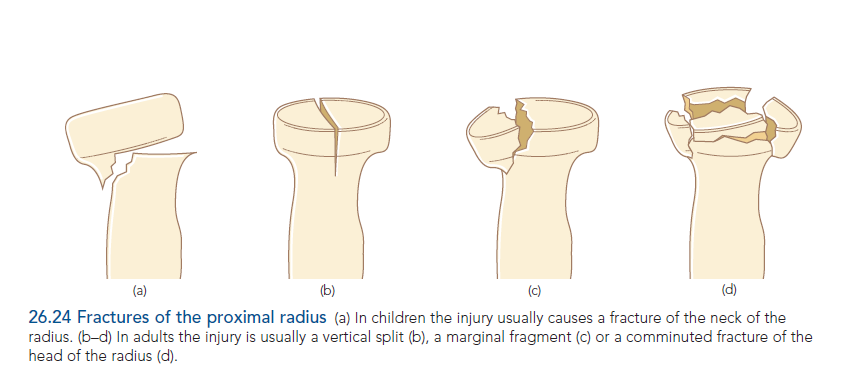 Classification
Type I:Simple split wedge fragment (maybe displaced or not) – One piece; arm sling.
Type II: Part of head and neck remain intact, the portion involved in fracture is tilted and impacted – Two piece; Plate and screws.
Type III: Severely comminuted fracture, no portion of head and neck remain in continuity – Three parts; If reducible, plate and screws. If not, replacement.
Type IV: Fracture of radial head with dislocation of the elbow joint – Reduction/Fixation or replacement
+ Distal radioulnar joint injury – Essex Lopresti.
Radial Head Fracture
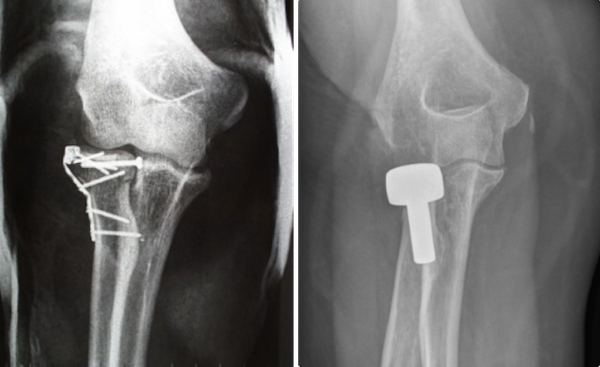 Treatment: 
Adults:
Undisplaced fractures: supporting the elbow in a collar and cuff
Displaced fractures: open reduction and fixation
Comminuted fractures: reconstruct the radial head or, if it has to be excised, it should be replaced by a metal prosthesis.

Complications
Joint stiffness.
Recurrent instability (if MCL is injured and radial head excised.)
Osteoarthritis
Radial Neck Fracture
Treatment:
Children
Arm is rested in a collar and cuff, and exercises are commenced after 1 week.
Displacement of more than 30 degrees should be corrected: closed reduction (percutaneous reduction and fixation with Nancy nail or wires.)
If this fails, open reduction without internal fixation.
The head of the radius must never be excised in children because this will interfere with the synchronous growth of radius and ulna
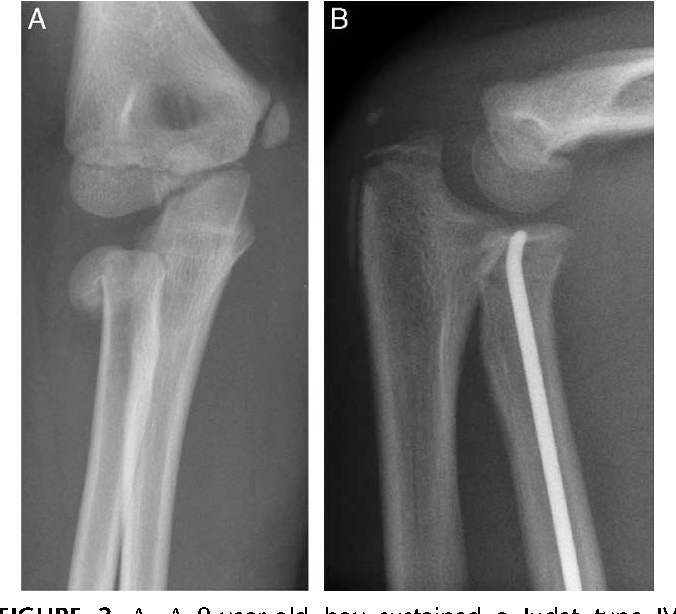 Proximal Ulna - Anatomy
Articulates with the trochlea of the humerus. 
Important landmarks of the proximal ulna are 
Olecranon: a large projection of bone that extends proximally, forming part of trochlear notch. It can be palpated as the ‘tip’ of the elbow. 
The triceps brachii muscle attaches to its superior surface.
Coronoid process: this ridge of bone projects outwards anteriorly, forming part of the trochlear notch.
Trochlear notch: formed by the olecranon and coronoid process. It is wrench shaped and articulates with the trochlea of the humerus.
Radial notch: located on the lateral surface of the trochlear notch, this area articulates with the head of the radius.
Tuberosity of ulna: a roughening immediately distal to the coronoid process. 
It is where the brachialis muscle attaches.
Fractures of The Olecranon
Two types:
Comminuted fracture:
The injury was a direct blow or fall on the elbow. There would be a bruise over the elbow, elbow can be extended against gravity. 
Transverse fracture
Injury due to traction when the patient falls onto the hand while the triceps muscle is contracted, the patient is unable to extend the elbow against resistance (the pull of the triceps will increase the gap between the two segments; distraction of the articular surface)
Diagnosis: x-ray lateral view.
Fractures of The Olecranon
Treatment:
Transverse fracture: 
Undisplaced: immobilization, figure of eight tension band wiring using two K – wires (converts distraction force to compression force at fracture site when flexing elbow)
Displaced: operative treatment , reduction and rigid fixation.
Comminuted fractures: open reduction, internal fixation.
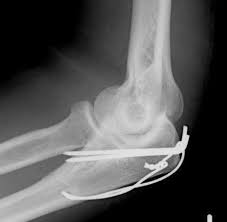 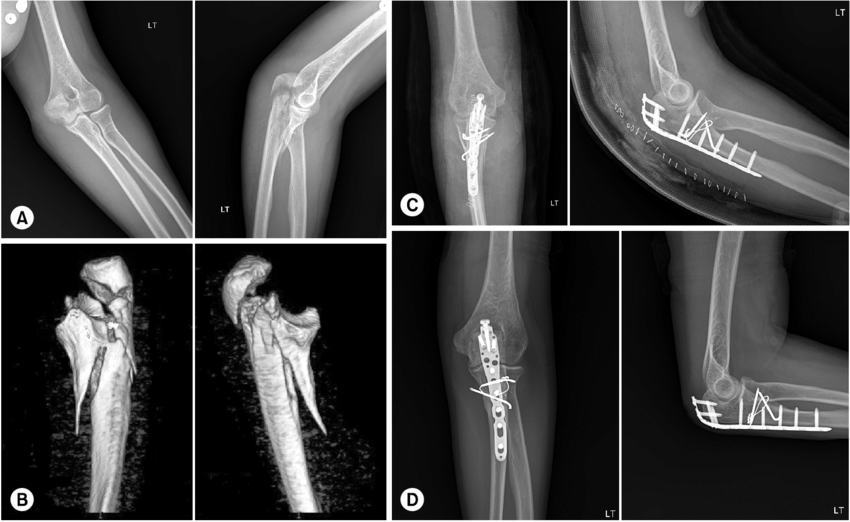 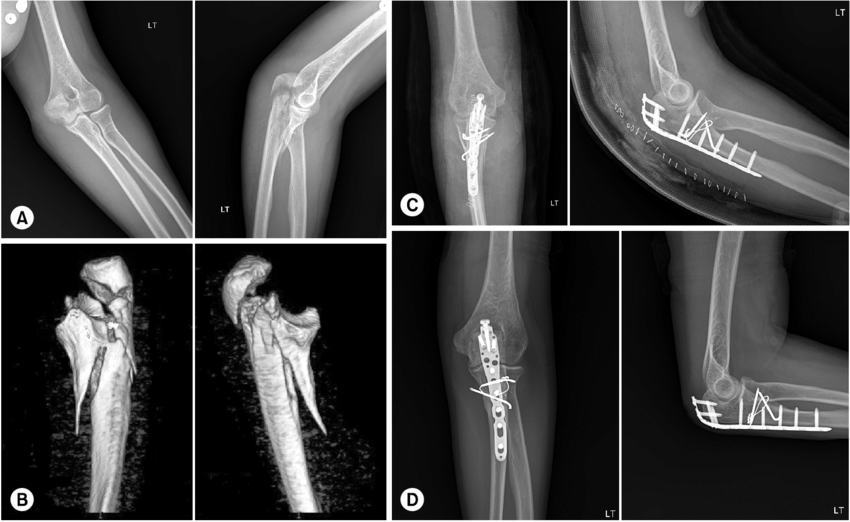 Olecranon Fracture – X-ray
Anatomy of the Shaft of the Radius/Ulna
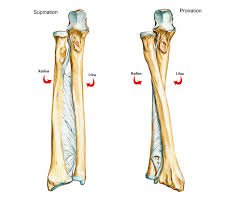 Shaft of the Ulna
The ulnar shaft is triangular in shape, with three borders and three surfaces. As it moves distally, it decreases in width.
The three surfaces:
Anterior: site of attachment for the pronator quadratus muscle distally.
Posterior: site of attachment for many muscles.
Medial: unremarkable.
The three borders:
Posterior: palpable along the entire length of the forearm posteriorly
Interosseous: site of attachment for the interosseous membrane, which spans the distance between the two forearm bones.
Anterior: unremarkable.
Shaft of the Radius
The radial shaft expands in diameter as it moves distally. Much like the ulna, it is triangular in shape, with three borders and three surfaces.
In the middle of the lateral surface, there is a small roughening for the attachment of the pronator teres muscle.
Fractures of both the Radius and Ulna
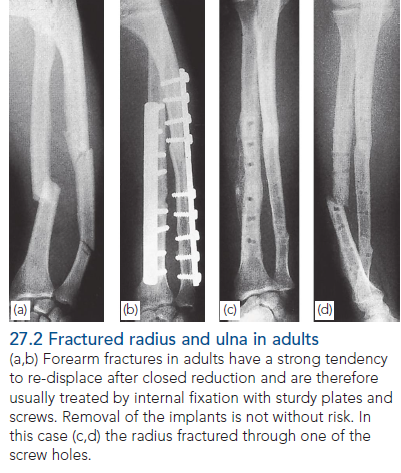 If the cause was a twisting force, it produce a spiral fracture and the two bones might be broken at different levels. However; a direct blow causes a transverse fracture in either or both bones at the same level.
Treatment:
Children: closed reduction is usually successful, Rigid fixation is not required in children because they have a higher ability to remodel. (nails might be used)
Adults: Fractures of the forearm are considered intra-articular fractures, because the two bones share a joint that aids in pronation/supination. So open reduction is the treatment of choice as well as fixation with plates and screws.
Most fractures of the radius and ulna heal within 8–12 weeks. 
One of the complications is compartment syndrome resulting from increased interstitial pressure as a result of the trauma. 
Signs and symptoms of compartment syndrome include pain out of proportion, paresthesia, a tense swelling and difficulty moving the limb. 
Other complications are nonunion and malunion.
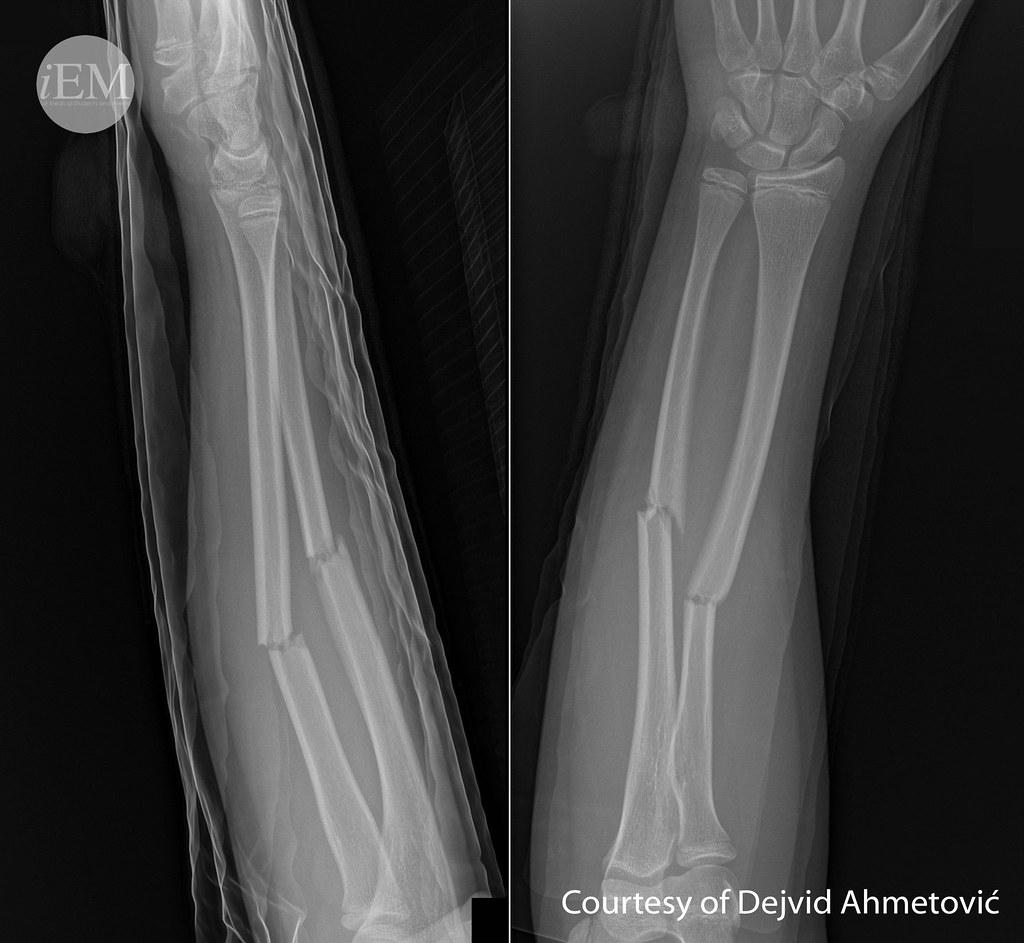 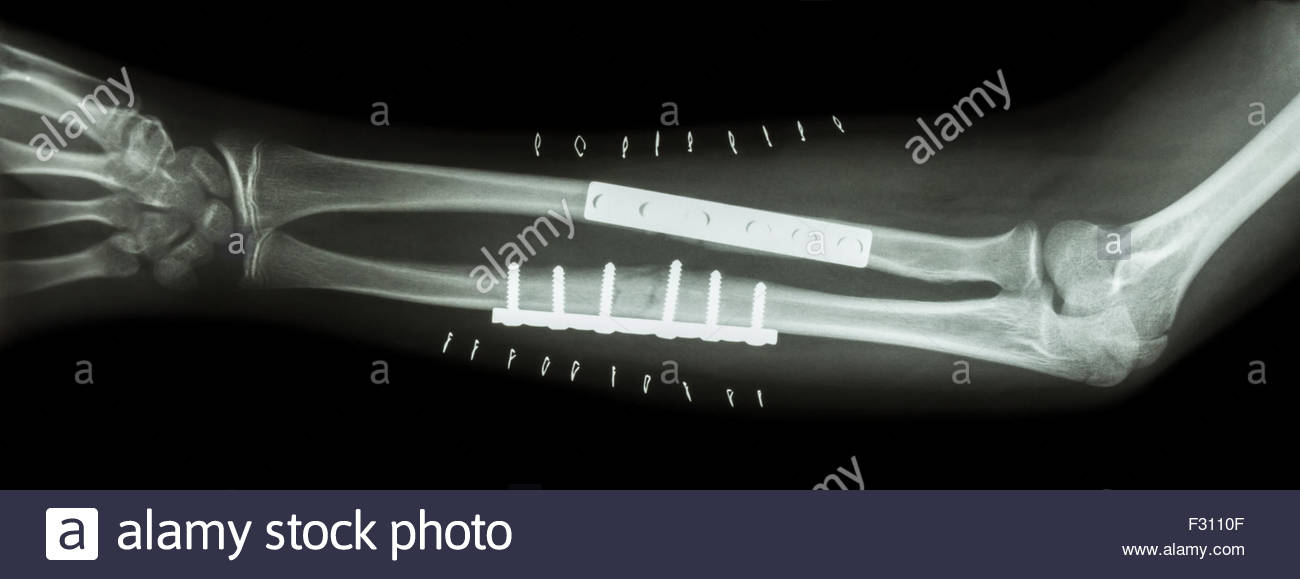 Fractures of both the Radius and Ulna – X-ray
Monteggia’s Fracture - Dislocation
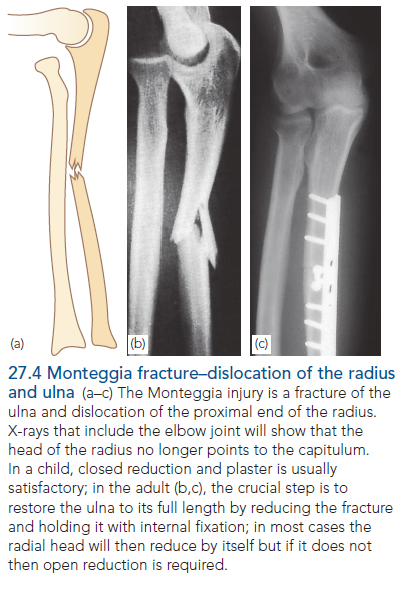 Fracture of the proximal third of the ulna with dislocation of the proximal head of the radius; occurring at the proximal part of the ulna causing its shortening, therefore the radial head dislocates in the direction of the angulation of the broken ulna.
Usually the cause is a fall on the hand and forced pronation of the forearm
Any apparently isolated fracture of the ulna should raise the suspicion of a proximal radial dislocation. Suspect in pediatrics with disrupted radio-capitellar line.
On x-ray: there’s no obvious fracture of the ulna, could be a plastic deformation sometimes, so you have to notice fracture from radius.
Restore the length of the fractured ulna; only then can the dislocated proximal radioulnar joint be fully reduced and remain stable. 
The radial head is only reduced after the ulna is put back in place and fixated.
Treatment: ORIF with plates/screws on the ulna and reduction of the radius.
Can cause injury to the radial nerve (posterior interosseous nerve injury); finger drop.
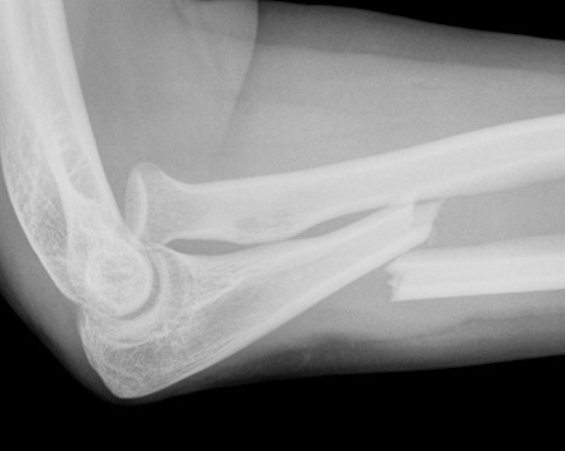 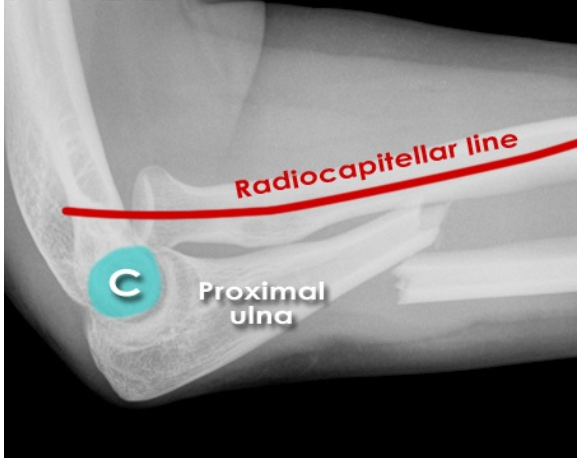 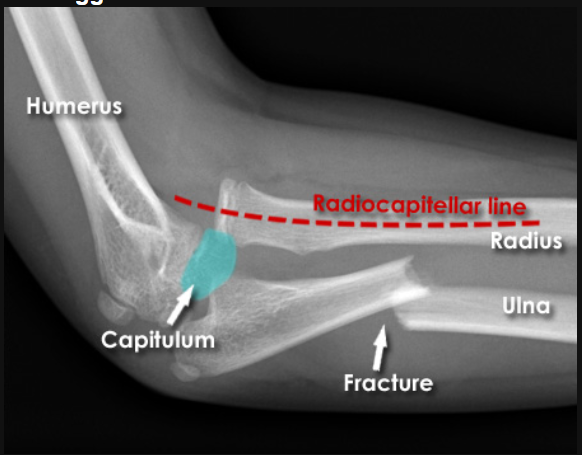 Monteggia’s Fracture – Dislocation – X-ray
Galeazzi Fracture Dislocation
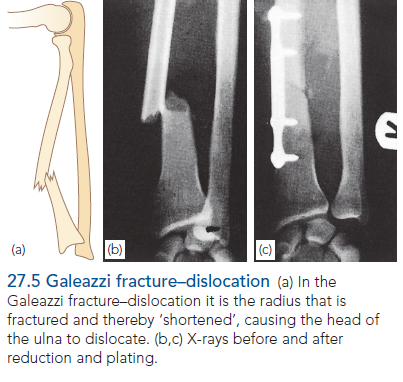 Fracture at the distal part of the radius causing its shortening with dislocation of the distal radioulnar joint.
You manage the fracture by first reducing the radius and then reducing the radioulnar joint.
Can cause injury to the ulnar nerve.
Prominence or tenderness over the lower end of the ulna is the striking feature
Treatment:
Adults: ORIF and fixation of distal radioulnar joint with k – wires.
Children: closed reduction
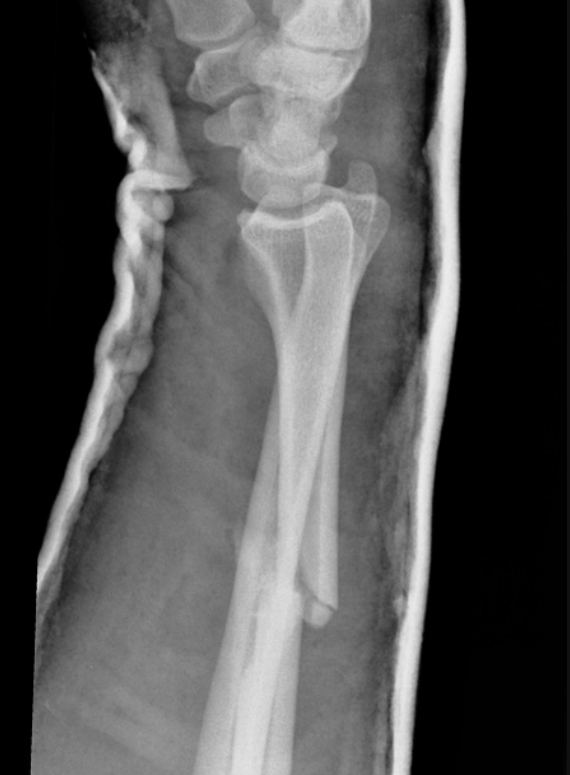 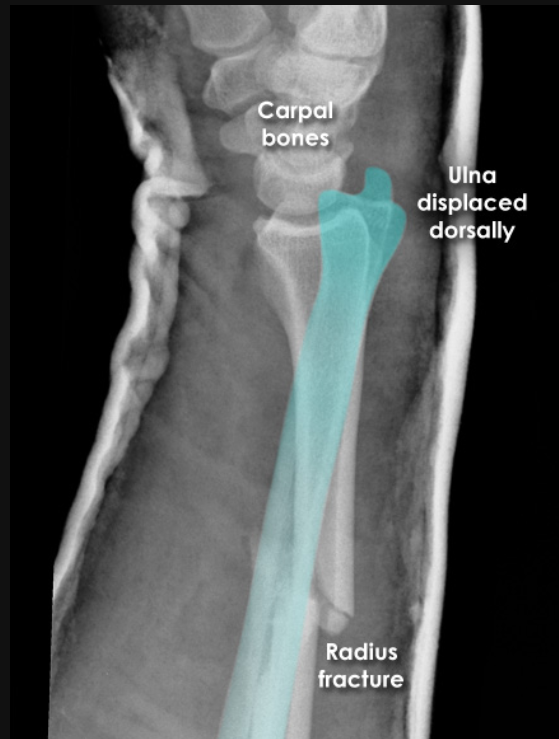 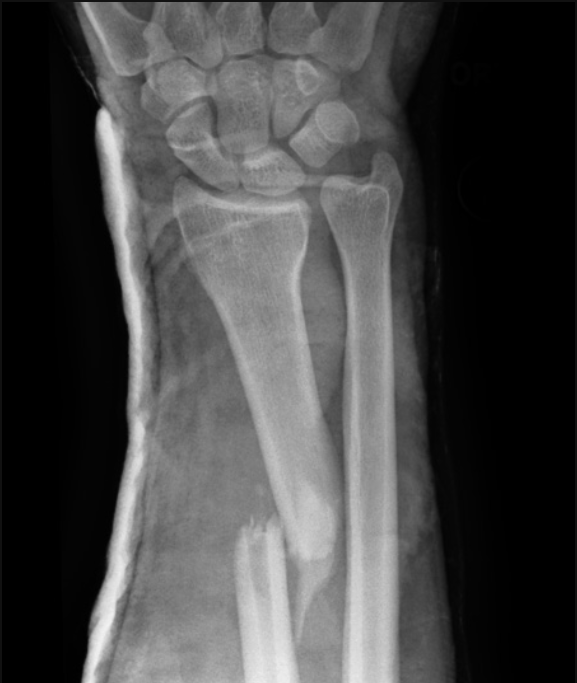 Galeazzi Fracture Dislocation – X-ray
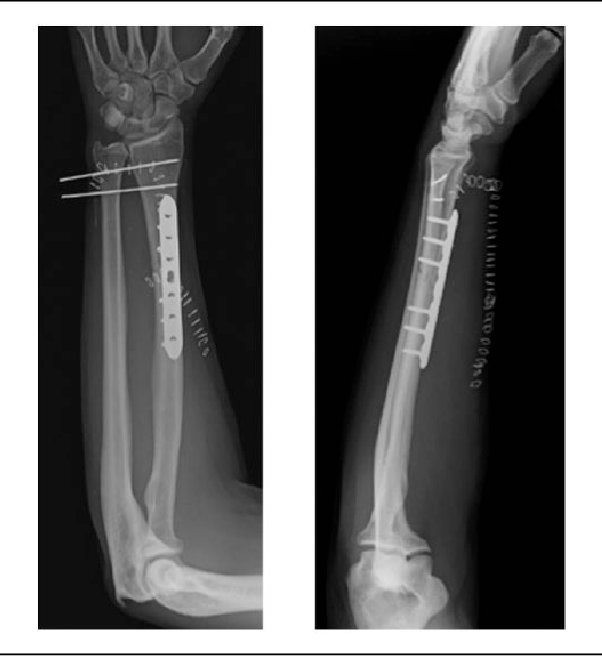 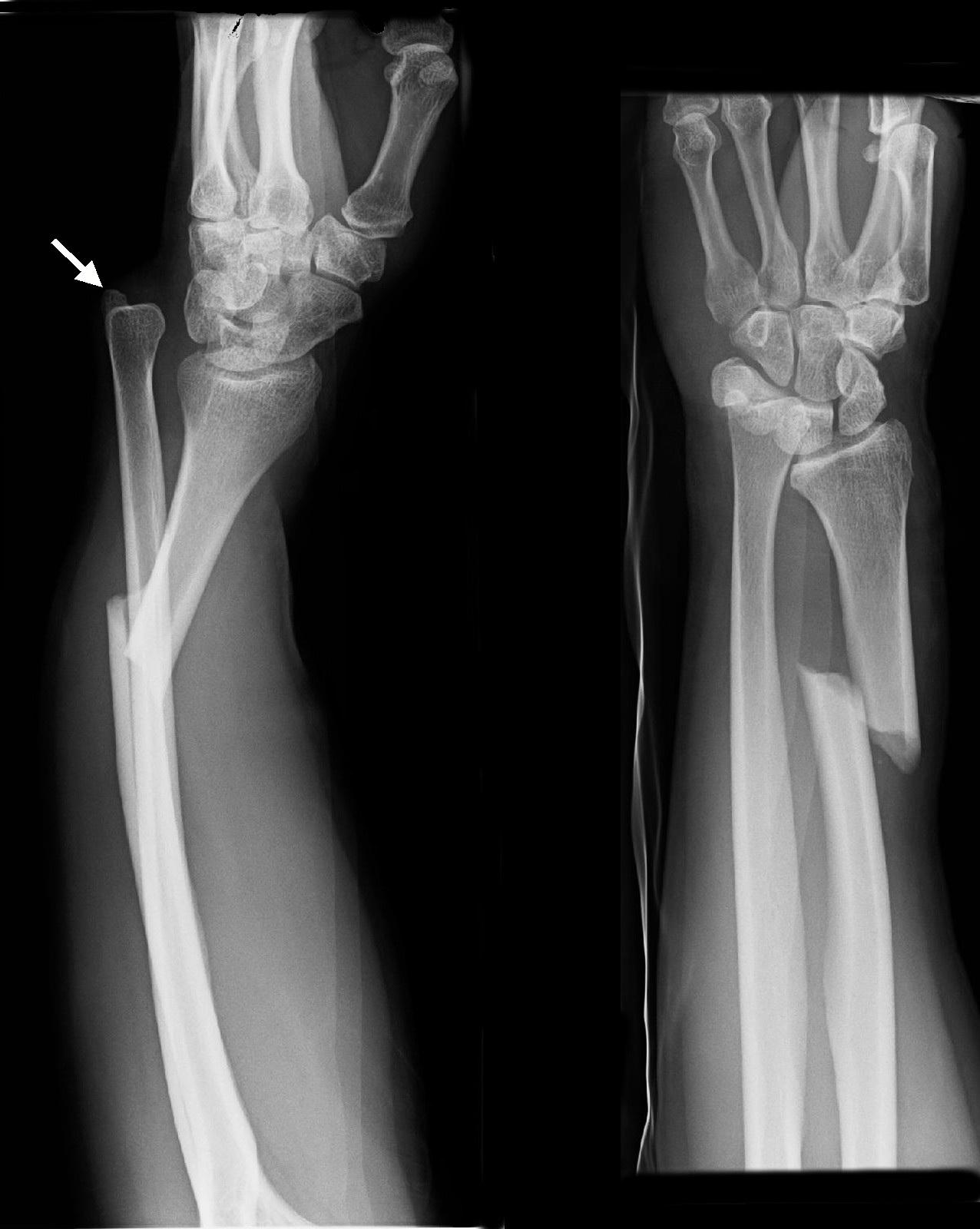 Galeazzi Fracture Dislocation – x-ray
Distal Region of the Radius - Anatomy
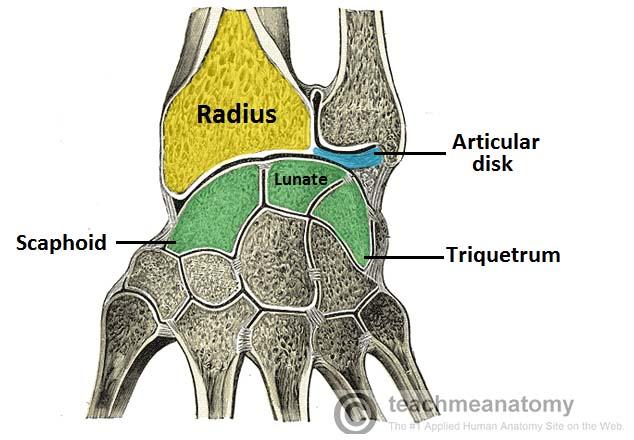 In the distal region, the radial shaft expands to form a rectangular end. 
The lateral side projects distally as the styloid process. In the medial surface, there is a concavity, called the ulnar notch, which articulates with the head of ulna, forming the distal radioulnar joint.
The distal surface of the radius has two facets, for articulation with the scaphoid and lunate carpal bones. This makes up the wrist joint.
Colles’ Fracture
Distal radius ​extra-articular ​fracture with ​dorsal ​displacement of the distal fragment.
The fracture is most commonly caused by people falling onto a hard surface and breaking their fall with outstretched hand (FOOSH)–falling with wrists flexed would lead to a Smith's fracture.
Risk factors include osteoporosis. Originally it was described in elderly and/or post-menopausal women.
It is the most common of all fractures in older people, the high incidence being related to the onset of postmenopausal osteoporosis. Thus the patient is usually an older woman who gives a history of falling on her outstretched hand
Displaced fractures produce a distinctive dorsal tilt just above the wrist – the so-called ‘dinner-fork deformity’.
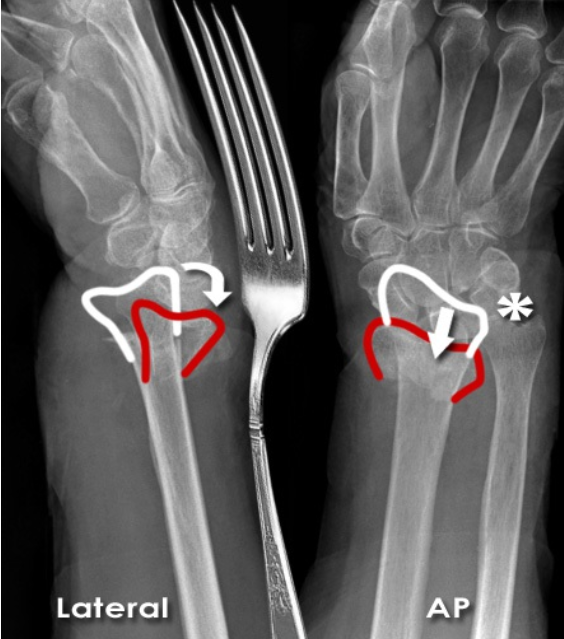 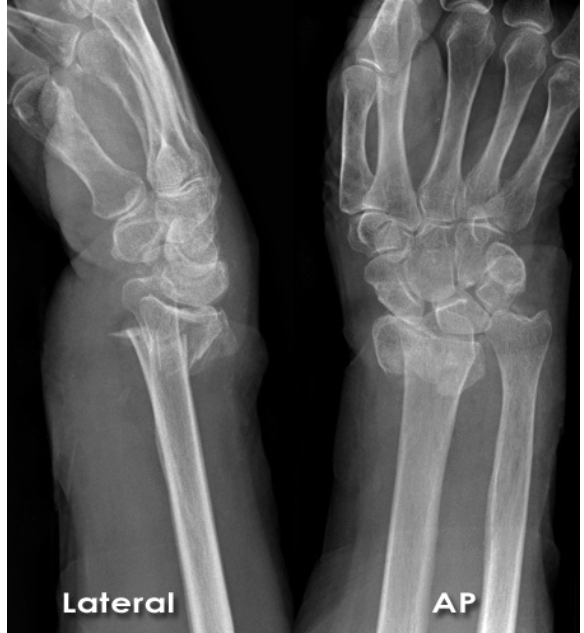 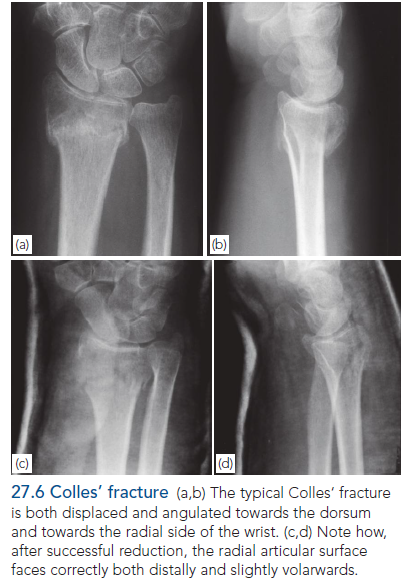 Colles’ Fracture
Complications:
Complex regional pain syndrome which is very common and occurs as a result of the trauma. High doses of vitamin C as well as exercise can help in the prevention of this syndrome.
Circulatory impairment
Nerve injury: median nerve (carpel tunnel)
Rupture of the extensor pollicis longus tendon can occur several weeks after the fracture.

Treatment: Closed reduction and fixation with cast (4 – 6 weeks) + early ROM.
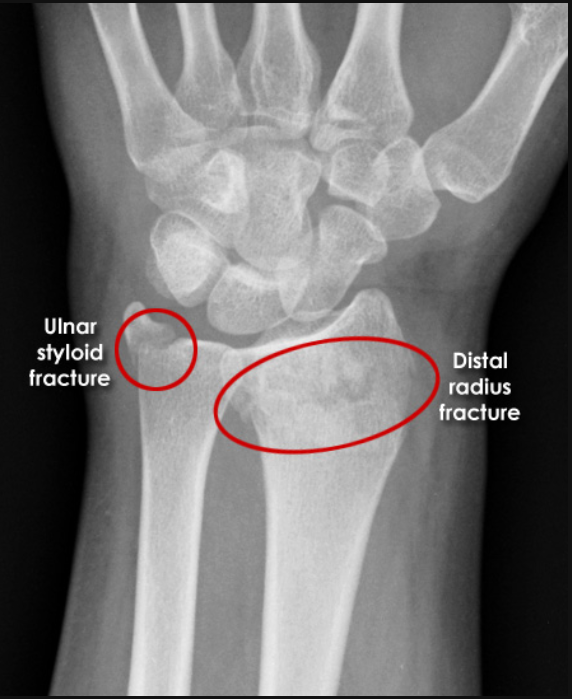 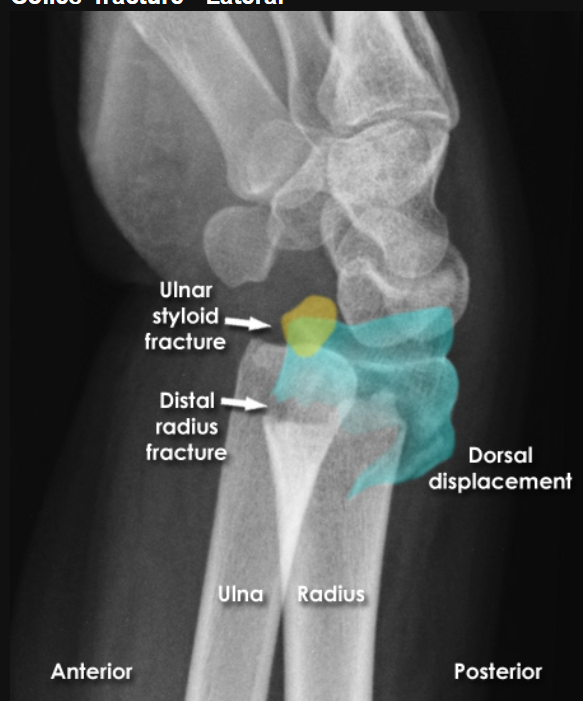 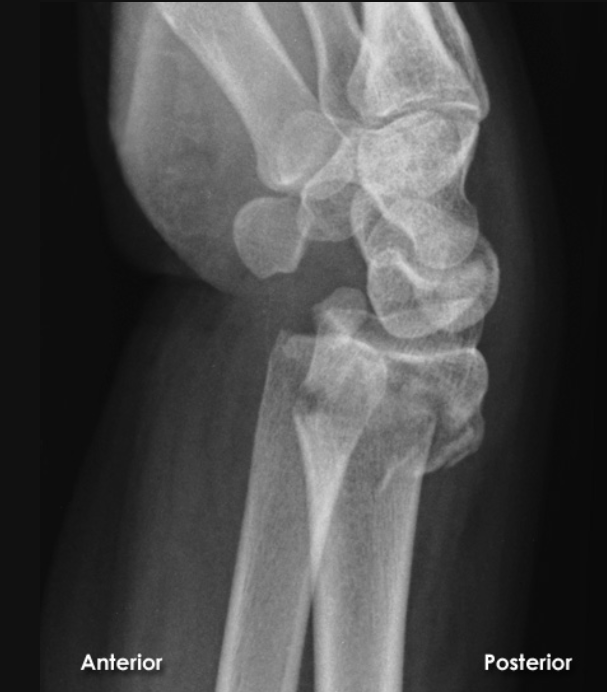 Colles’ Fracture
Smith’s Fracture
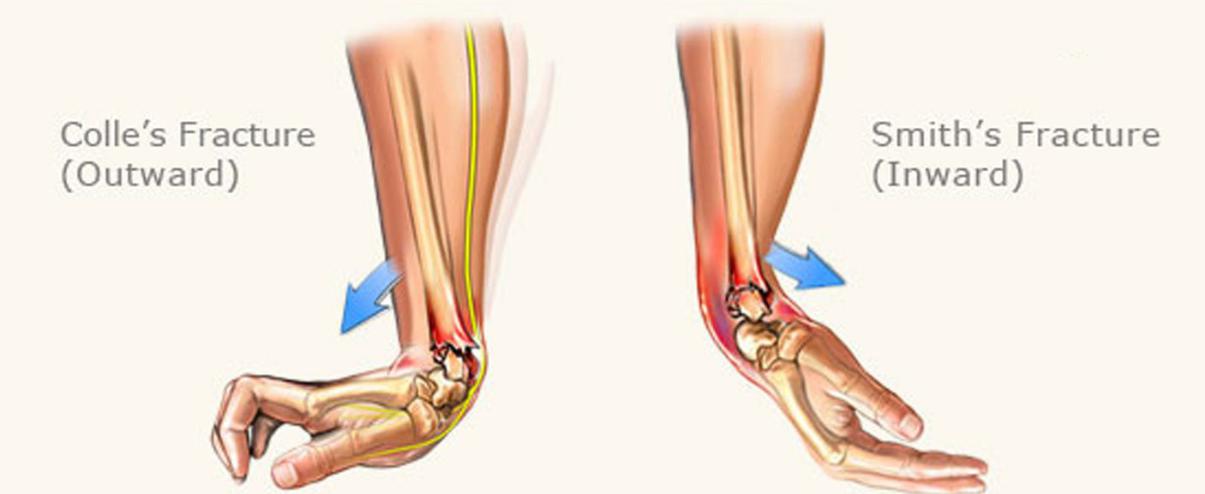 Reversed colles’, in this injury the distal fragment is displaced anteriorly.
Treatment is reduction and fixation; the forearm can be immobilized in a cast for 6 weeks.
Complications:
Median nerve compression (carpal tunnel syndrome)
Distal radio-scaphoid arthritis; chronic wrist pain
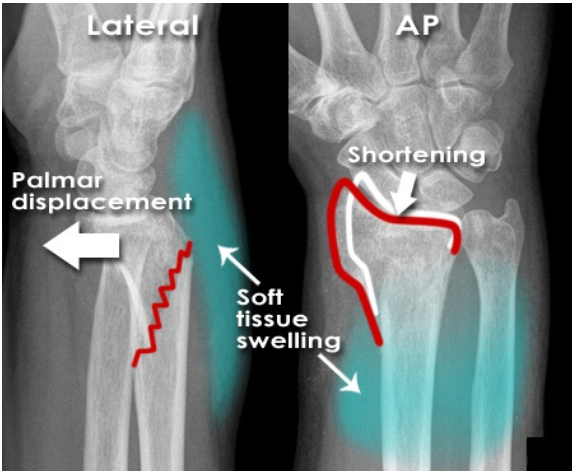 Smith’s Fracture
Fracture of the Radial Styloid Process
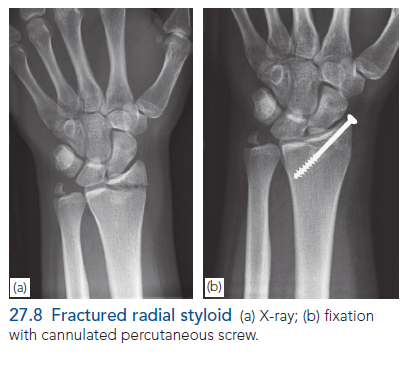 Also called “Chauffeur’s fracture”; early chauffeurs who sustained these injuries when the car back-fired while the chauffeur was hand-cranking to start the car. The back-fire forced the crank backward into the chauffeur's palm and produced the characteristic styloid fracture.
The injury is typically caused by compression of the scaphoid bone of the hand against the styloid process.
The fracture line is transverse.
Treatment is often open reduction and internal fixation.
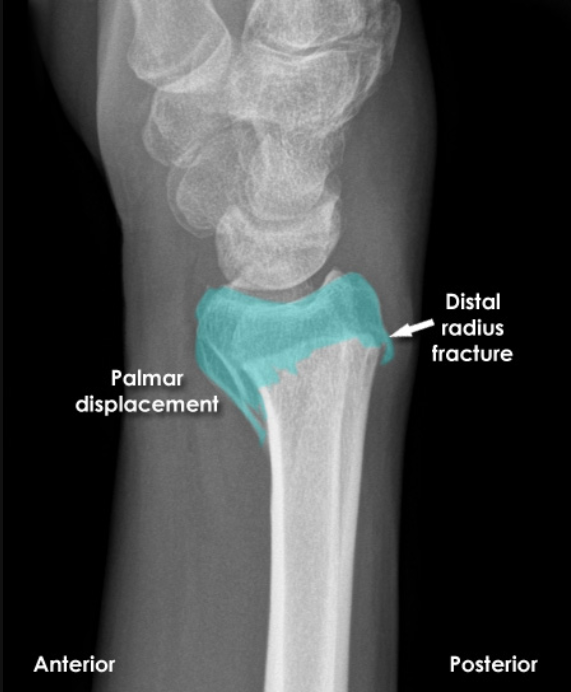 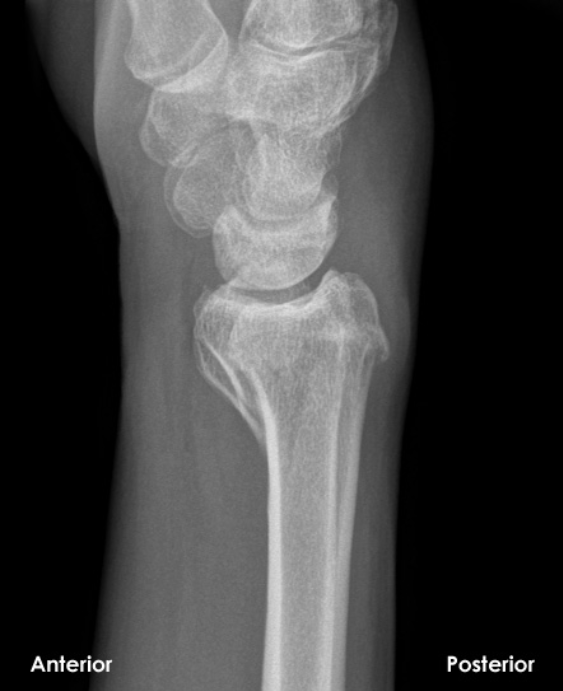 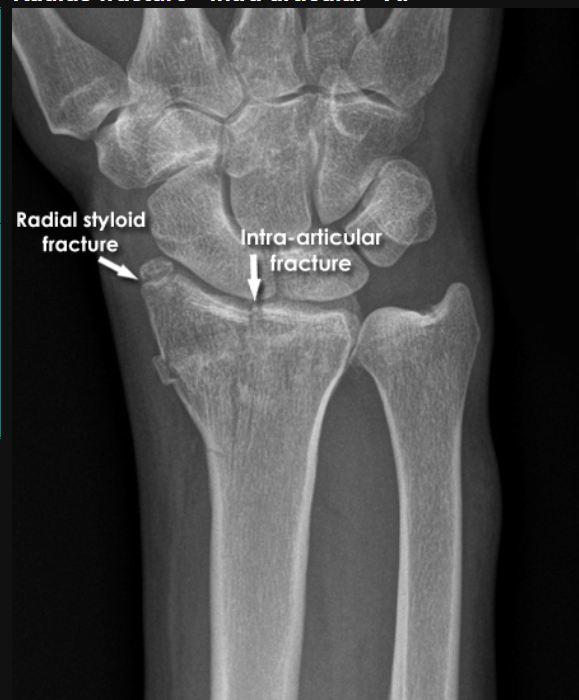 Fracture of the Radial Styloid Process
Bones of the Hand – Anatomy
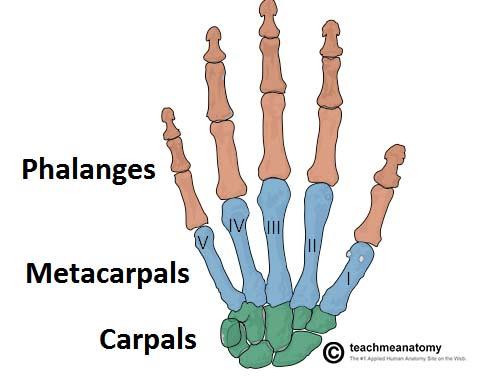 The bones of the hand provide support and flexibility to the soft tissues. They can be divided into three categories:
Carpal bones (Proximal) – A set of eight irregularly shaped bones. These are located in the wrist area.
Metacarpals – There are five metacarpals, each one related to a digit
Phalanges (Distal) – The bones of the fingers. Each finger has three phalanges, except for the thumb, which has two.
Carpal Bones - Anatomy
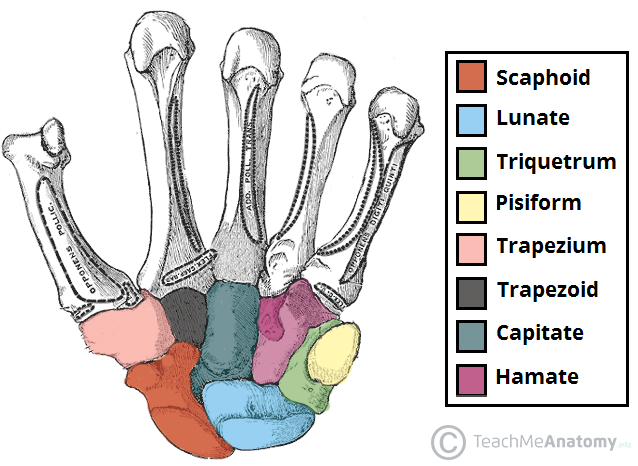 The carpal bones are a group of eight, irregularly shaped bones. They are organized into two rows: proximal and distal.
Proximal Row (lateral to medial)	
Scaphoid
Lunate
Triquetrum
Pisiform (a sesamoid bone, formed within the tendon of the flexor carpi ulnaris)
Distal Row (lateral to medial)
Trapezium
Trapezoid
Capitate
Hamate (has a projection on its palmar surface, known as the ‘hook of hamate’
Collectively, the carpal bones form an arch in the coronal plane. A membranous band, the flexor retinaculum, spans between the medial and lateral edges of the arch, forming the carpal tunnel.
Proximally, the scaphoid and lunate articulate with the radius to form the wrist joint (also known as the ‘radio-carpal joint’). In the distal row, all of the carpal bones articulate with the metacarpals.
Scaphoid Fracture
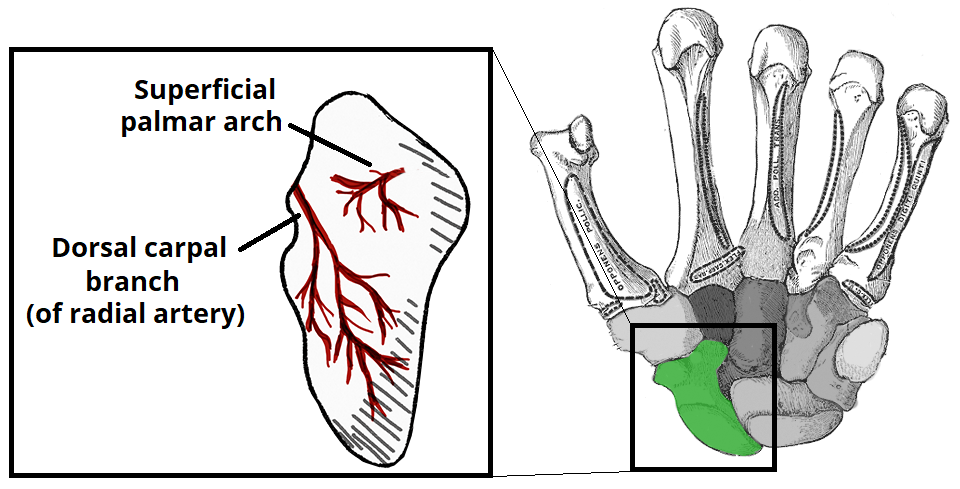 The scaphoid bone is the most fractured wrist bone. 
 X-rays are indicated if there is post-traumatic wrist pain with 'anatomical snuff box' tenderness.
Fractures are often quite obvious, but sometimes multiple views – and examination on multiple occasions – are needed to detect an undisplaced crack
Scaphoid fractures account for almost 75% of all carpal fractures. The usual mechanism is a fall on the hand with wrist extended.
The blood supply of the scaphoid diminishes proximally (Blood supply comes from distal end to proximal end.) 
This accounts for the fact that 1% of distal-third fractures, 20% of middle-third fractures and 40% of proximal fractures result in non-union or avascular necrosis of the proximal fragment.
 >70% of the scaphoid are articular (less soft tissue compared to other bones), decreasing its blood supply, especially in the proximal part.
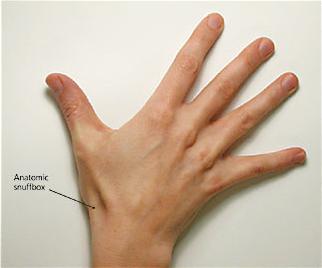 Scaphoid Fracture
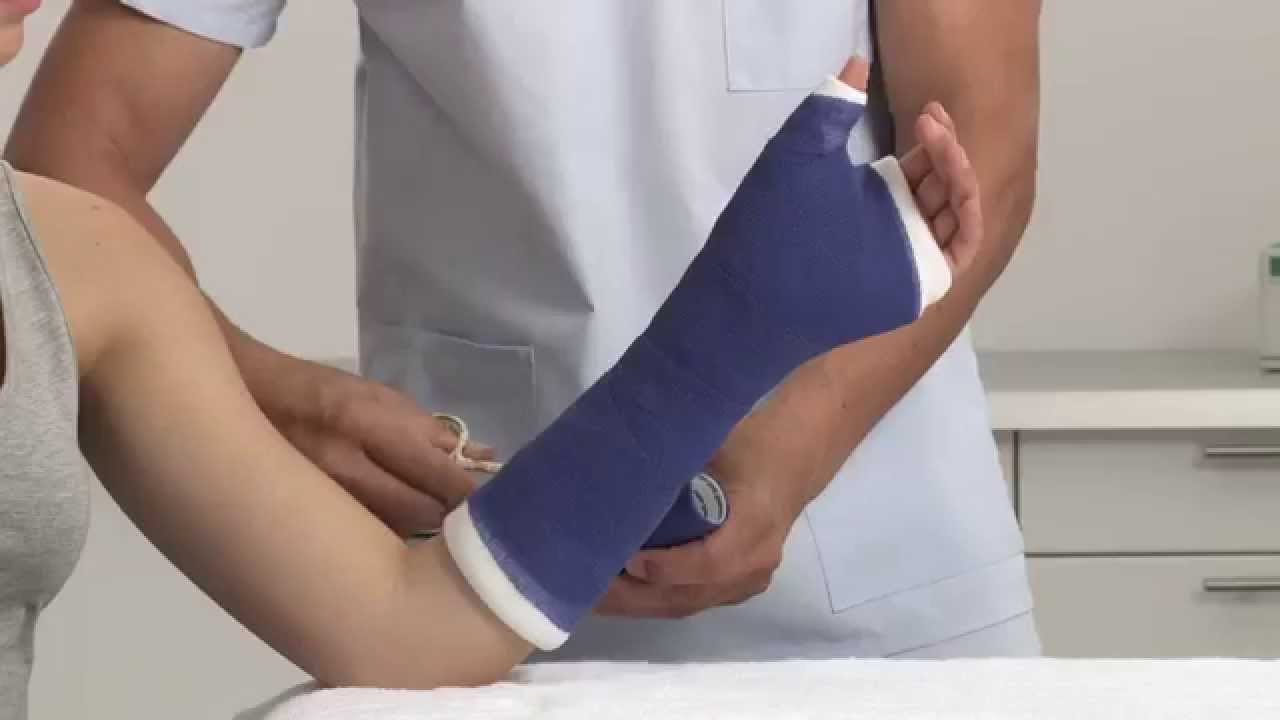 There may be slight fullness in the anatomical snuffbox; precisely localized tenderness in the same place is an important diagnostic sign.
The fracture may not be seen in the first few days after the injury.
Two weeks later, the break is usually much clearer, due to bone resorption at the fracture site and slight displacement of fragments.
If the x-ray looks normal but the clinical features are suggestive of a fracture, the patient must not be discharged. The diagnosis has to be confirmed one way or another. 
The usual advice is to return for a second x-ray 2 weeks later. Meanwhile, the wrist is immobilized in a cast extending from the upper forearm to just short of the metacarpophalangeal joints of the fingers but incorporating the proximal phalanx of the thumb; the wrist is held dorsiflexed and the thumb forwards in the ‘glass-holding’ position (the so-called scaphoid plaster).
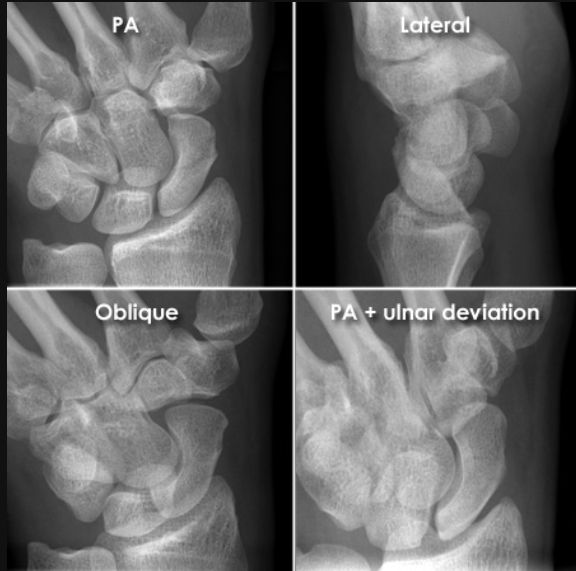 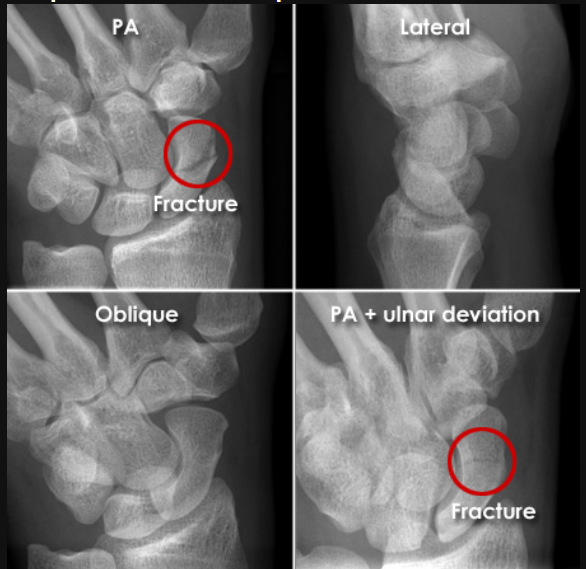 Scaphoid Fracture
Scaphoid Fracture
Treatment:
Undisplaced scaphoid fractures : Thumb Spica (6 – 8 weeks)
Displaced: ORIF and one-month immobilization
Complications:
Avascular necrosis
Nonunion
Osteoarthritis (especially in missed fractures)/ Stiffness of the wrist. 
Mal-union: humpback deformity; volar angulation of the proximal and distal ends.
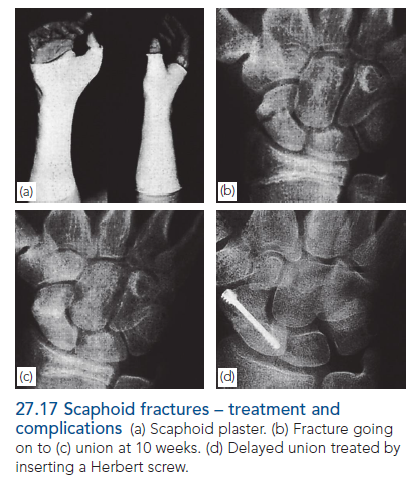 Scaphoid Fracture
Metacarpal Bones - Anatomy
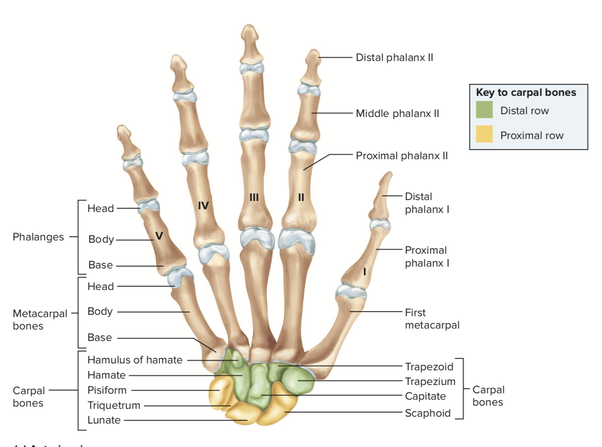 The metacarpal bones articulate proximally with the carpals, and distally with the proximal phalanges. They are numbered, and each associated with a digit:
Metacarpal I – Thumb.
Metacarpal II – Index finger.
Metacarpal III – Middle finger.
Metacarpal IV – Ring finger.
Metacarpal V – Little finger.
Each metacarpal consists of a base, shaft and a head. The medial and lateral surfaces of the metacarpals are concave, allowing attachment of the interossei muscles.
Phalanges
The phalanges are the bones of the fingers. The thumb has a proximal and distal phalanx, while the rest of the digits have proximal, middle and distal phalanges.
Metacarpal Bones Fracture
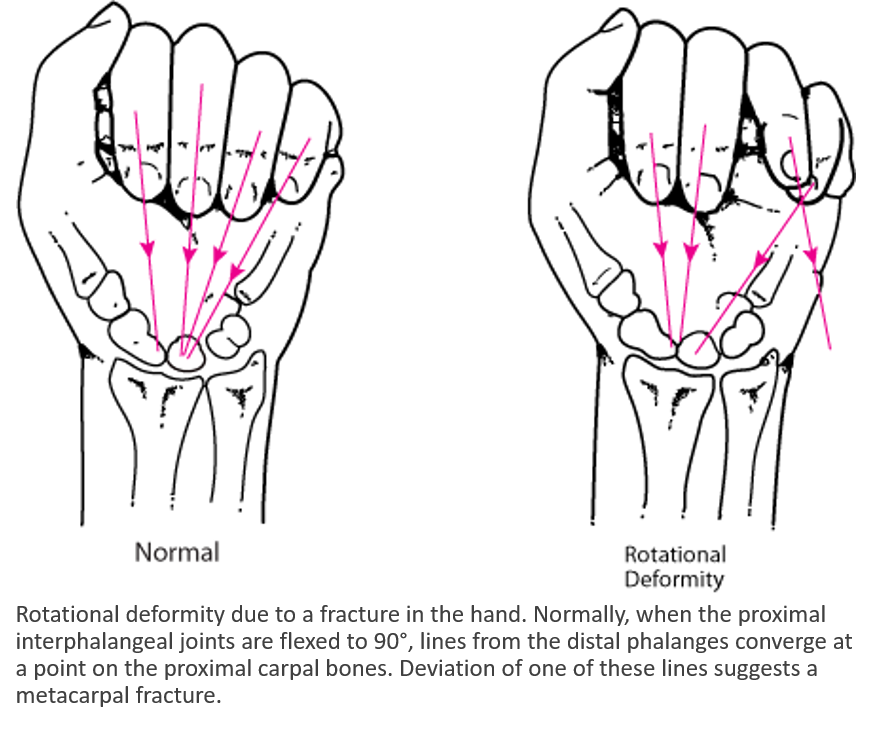 The metacarpal bones are vulnerable to blows and falls upon the hand, or the force of a boxer’s punch. The bones may fracture at their base, in the shaft or through the neck.
In the midshaft, angular deformity is usually not marked, and even if it persists it does not interfere much with function. Rotational deformity, however, is serious and may result in malposition of the entire ray when the hand is closed in a fist.
In fractures of the neck – and particularly the neck of the fifth metacarpal – the small distal fragment may be tilted markedly towards the palm.
Fifth Metacarpal Neck Fracture(Boxer’s Fracture)
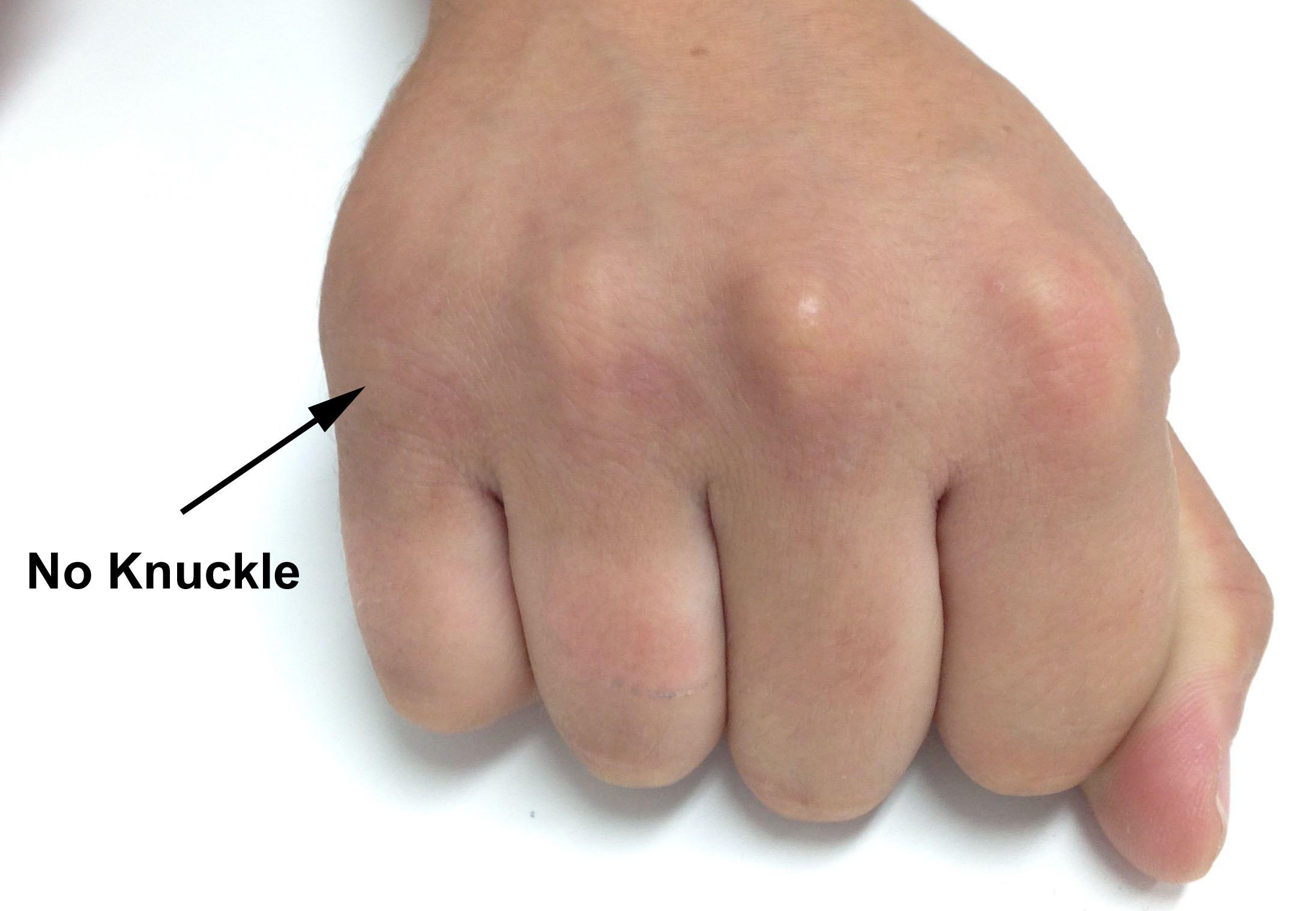 Associated with a punching injury(immature boxers). Normally, one punches with their 3rd metacarpal bone so that the force transmits from the head to the carpal bones to the radius which will support it. However a punch with the 5th metacarpal, the force will go through the neck which is not supported.
Distal part of the fracture is displaced anteriorly producing a shortening of the affected finger (depressed knuckle.)
Treatment: conservative (closed reduction)
Only problem is absence of knuckle.
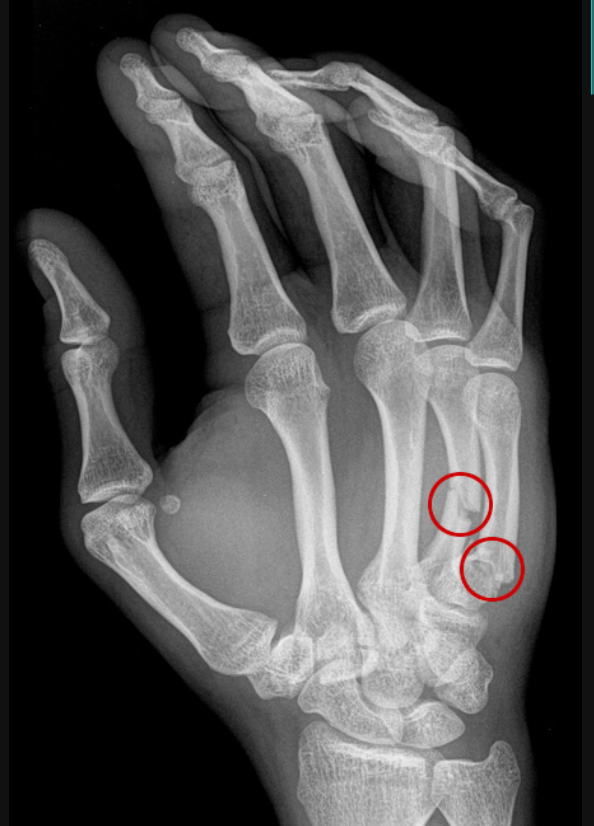 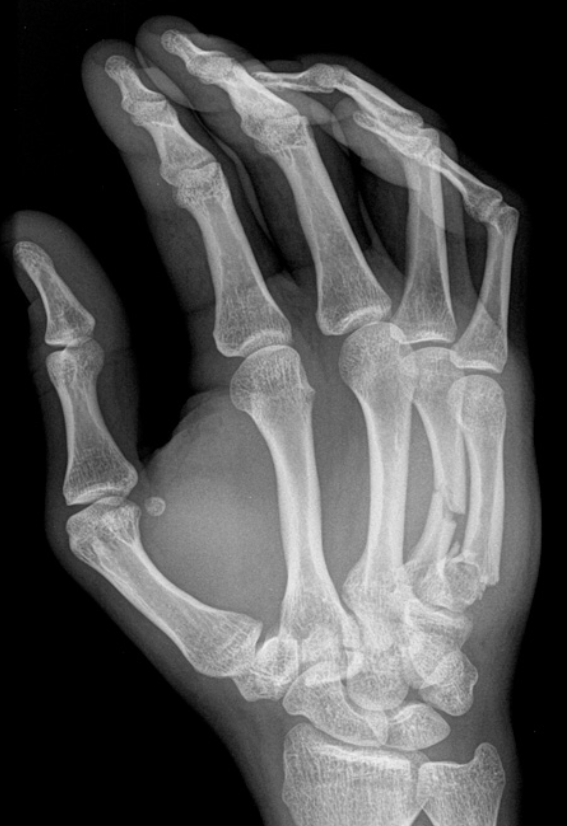 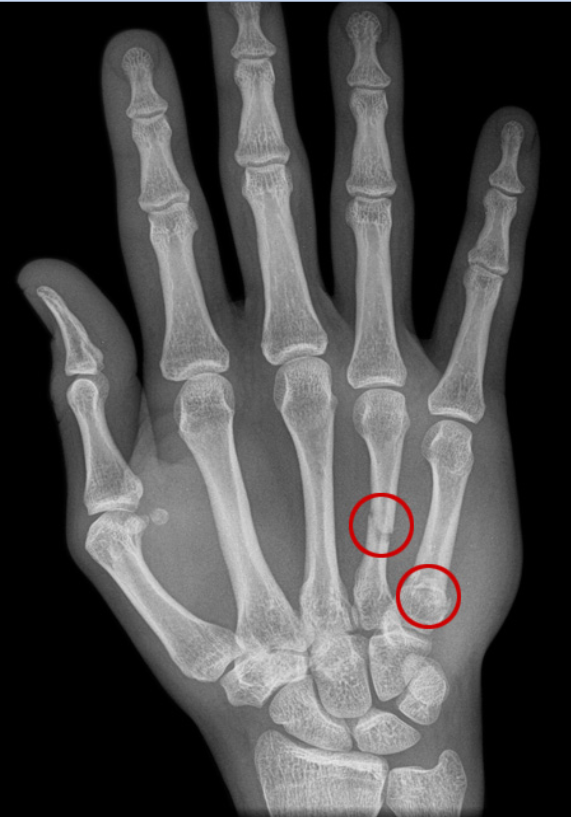 Fifth Metacarpal Neck Fracture (Boxer’s Fracture)
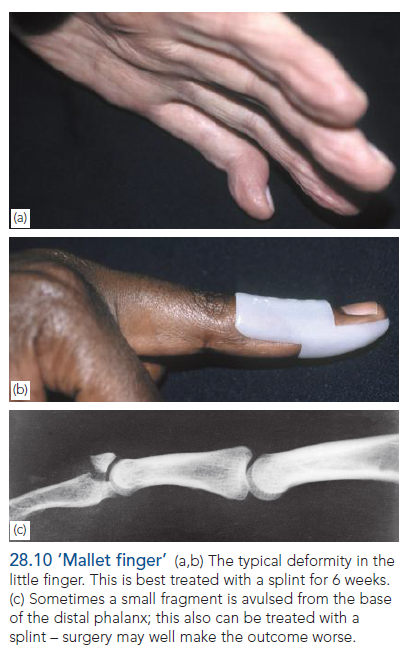 Mallet Finger
If the fingertip is forcibly bent during active extension, the extensor tendon may rupture, or a flake of bone may be avulsed from the base of the distal phalanx. 
This sometimes occurs when the finger is stubbed when making a bed or catching a ball.
Treatment:
A pure soft-tissue injury can be treated by splinting the distal joint continuously in extension for 8 weeks and then at night only for another 4 weeks. If there is a large flake of bone, a shorter term of splintage will usually suffice. 
Operative fixation is rarely needed; it is unlikely to improve outcome in any but the most markedly displaced fractures. 
The risk of stiffness and wound problems is rather high.
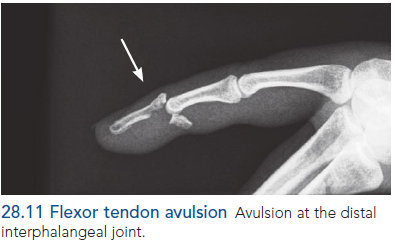 Avulsion of the Flexor Tendon
Avulsion from the distal phalanx is a rare injury, but it should not be missed. 
It usually affects the left ring finger; it is sometimes known as a ‘rugby jersey finger’
Reflecting the fact that it is often caused when the finger is caught in an opponent’s shirt. 
The patient cannot actively flex the tip of the finger. The flexor digitorum profundus tendon is avulsed, either rupturing the tendon itself or taking a fragment of bone with it. If the bone fragment is small, or if only the tendon is ruptured, it can recoil into the palm.
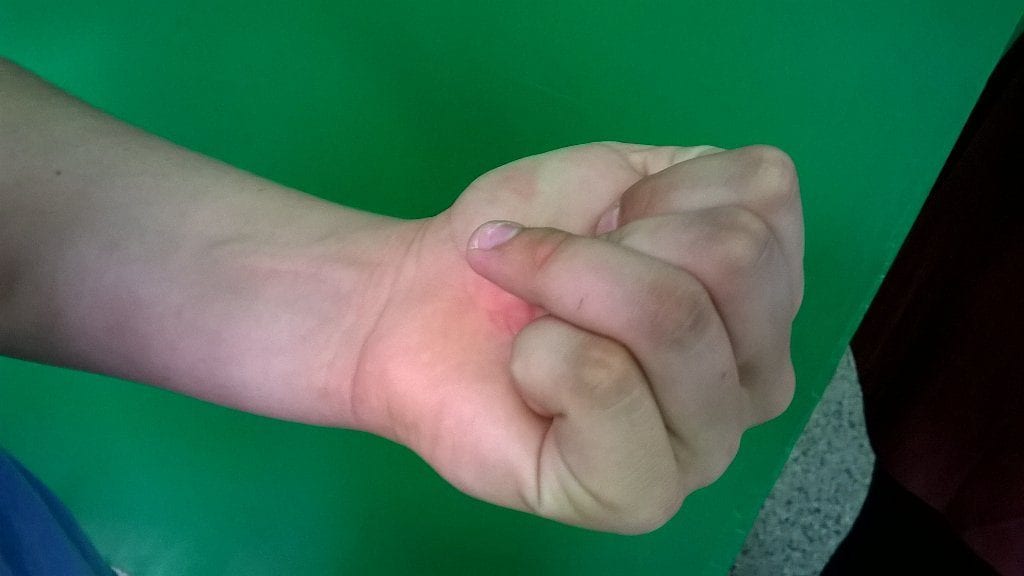 Avulsion of the Flexor Tendon
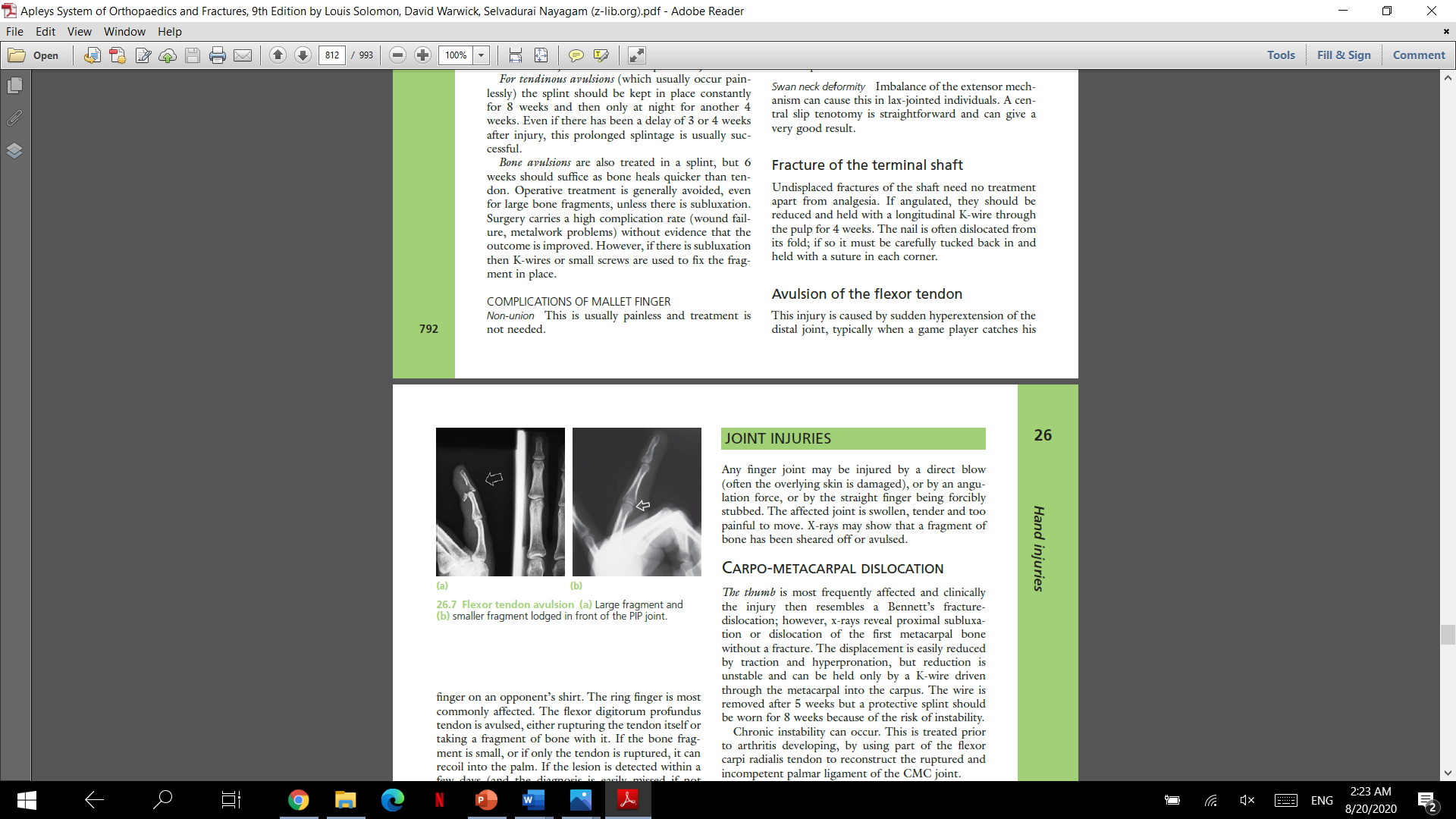 Treatment:
If the lesion is detected within a few days (and the diagnosis is easily missed if not thought about), then the tendon can be re-attached.
If the diagnosis is much delayed, repair is likely to be unsuccessful. 
Two-stage tendon reconstruction is possible but difficult, and the finger may end up stiff. Thus, for late cases, tenodesis or fusion of the distal joint is usually preferable.